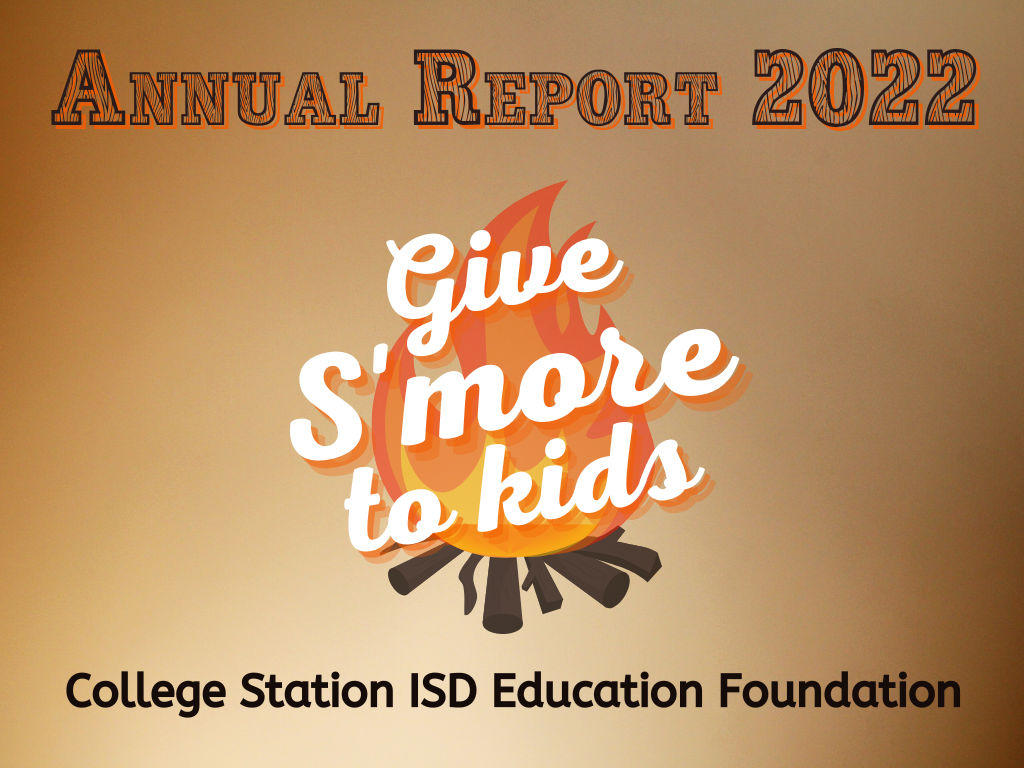 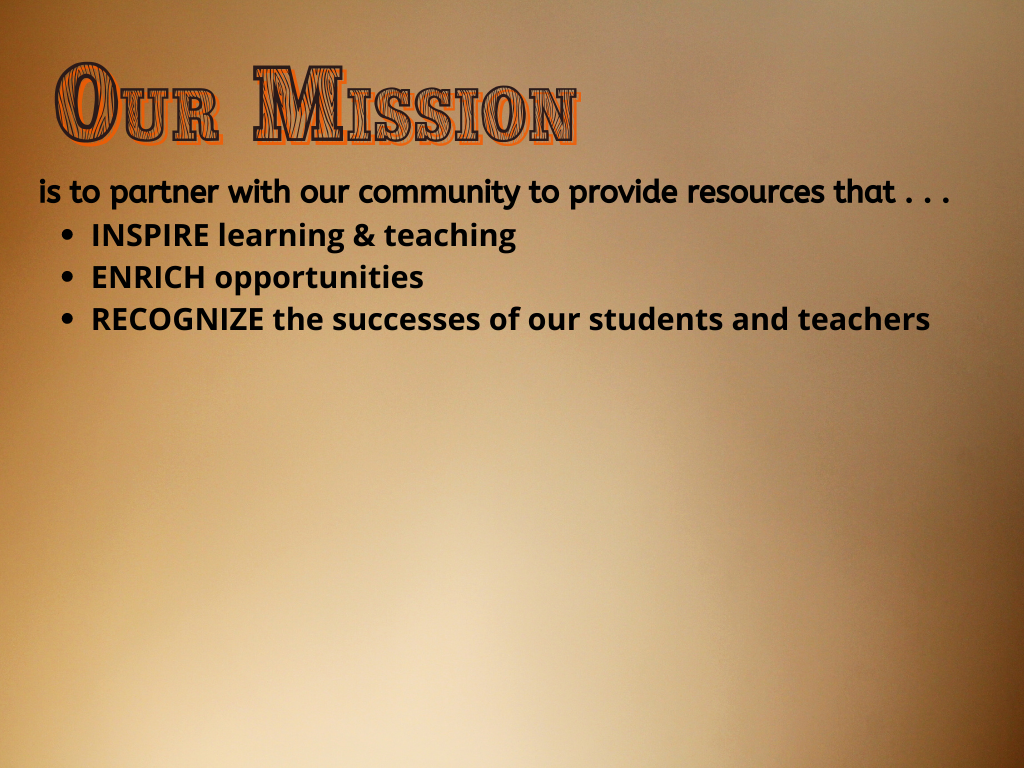 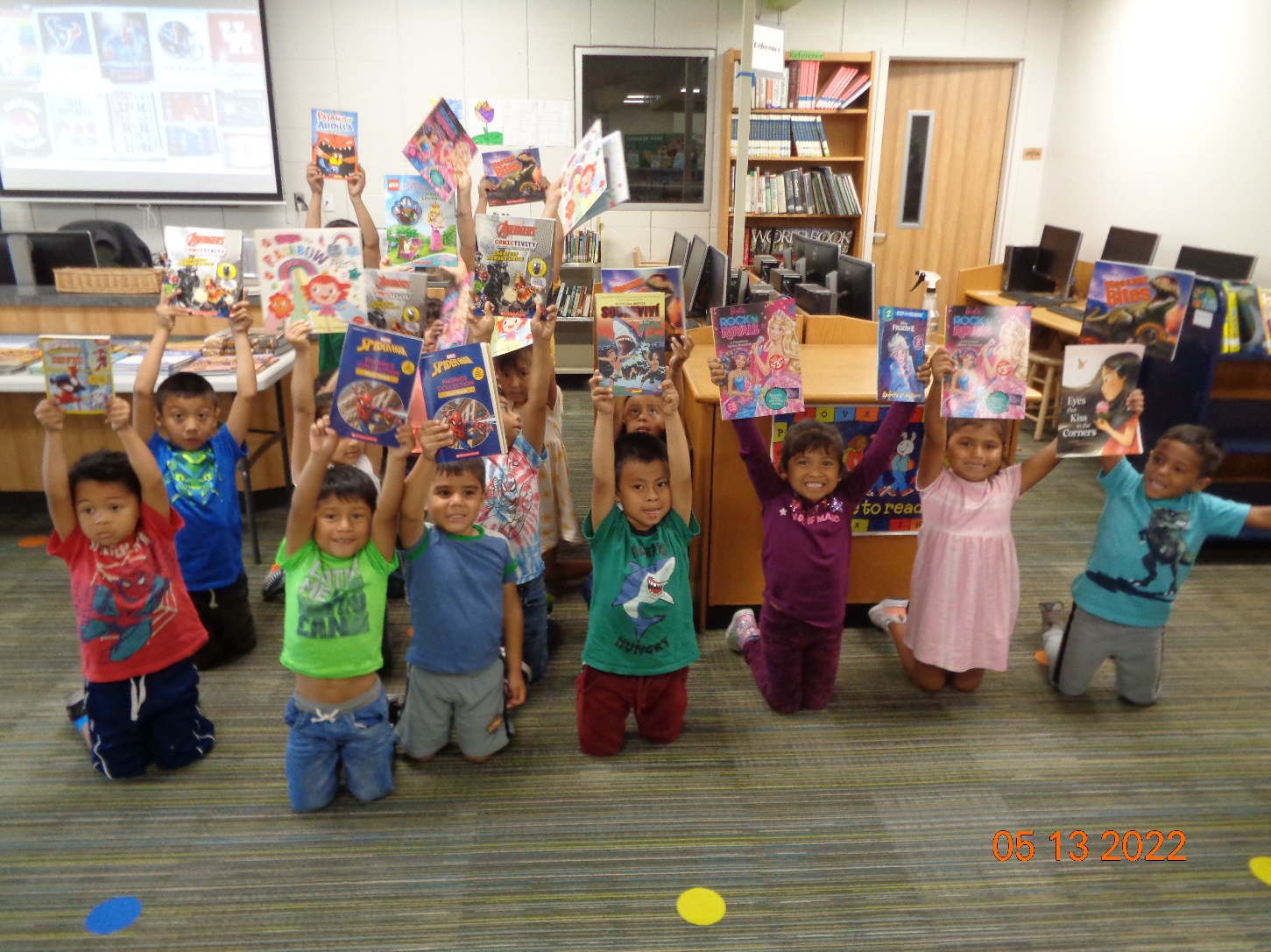 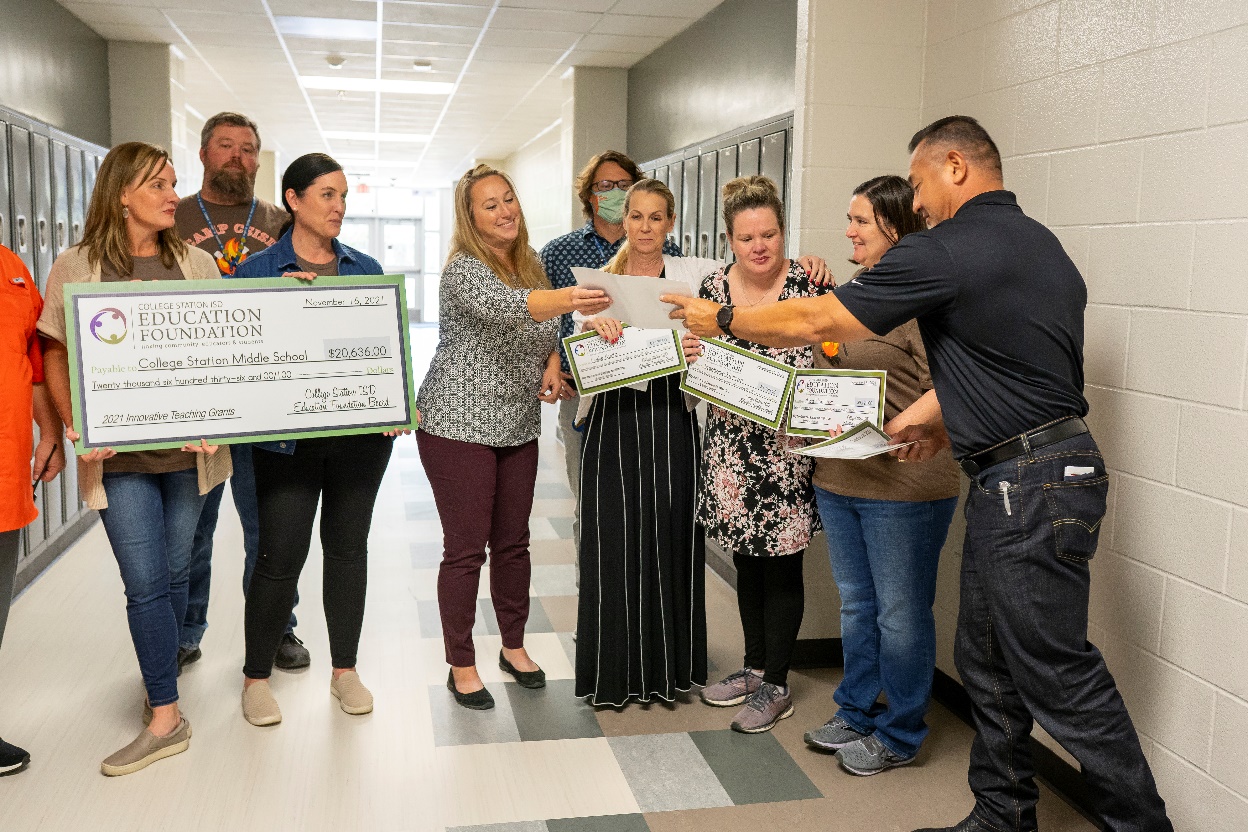 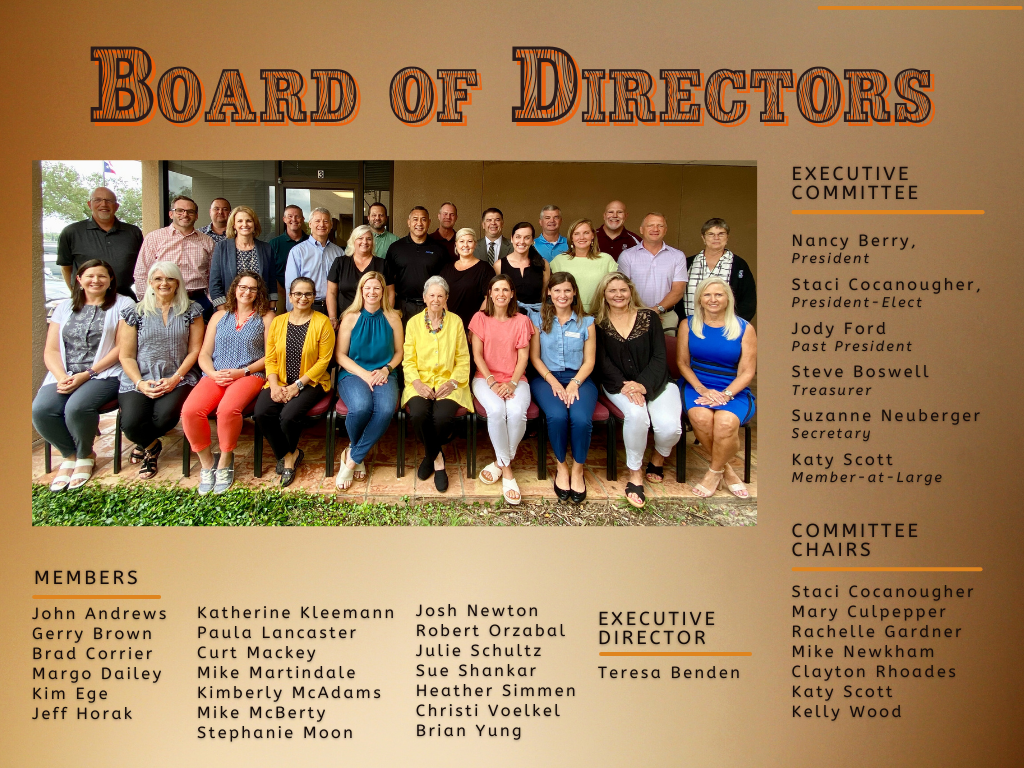 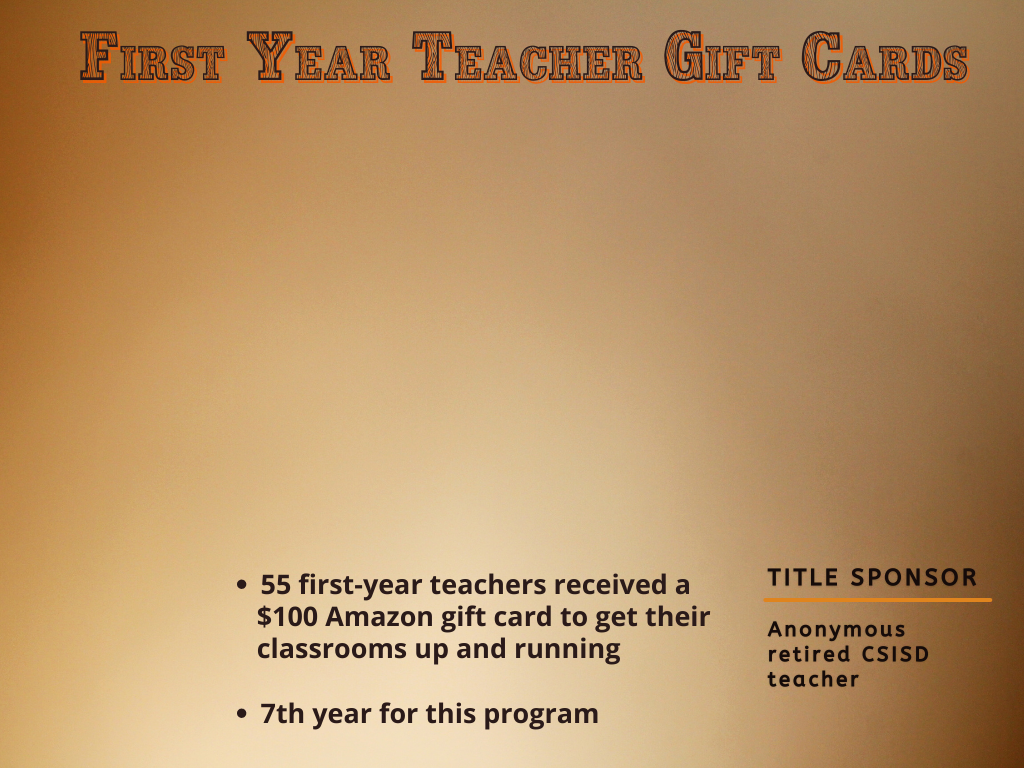 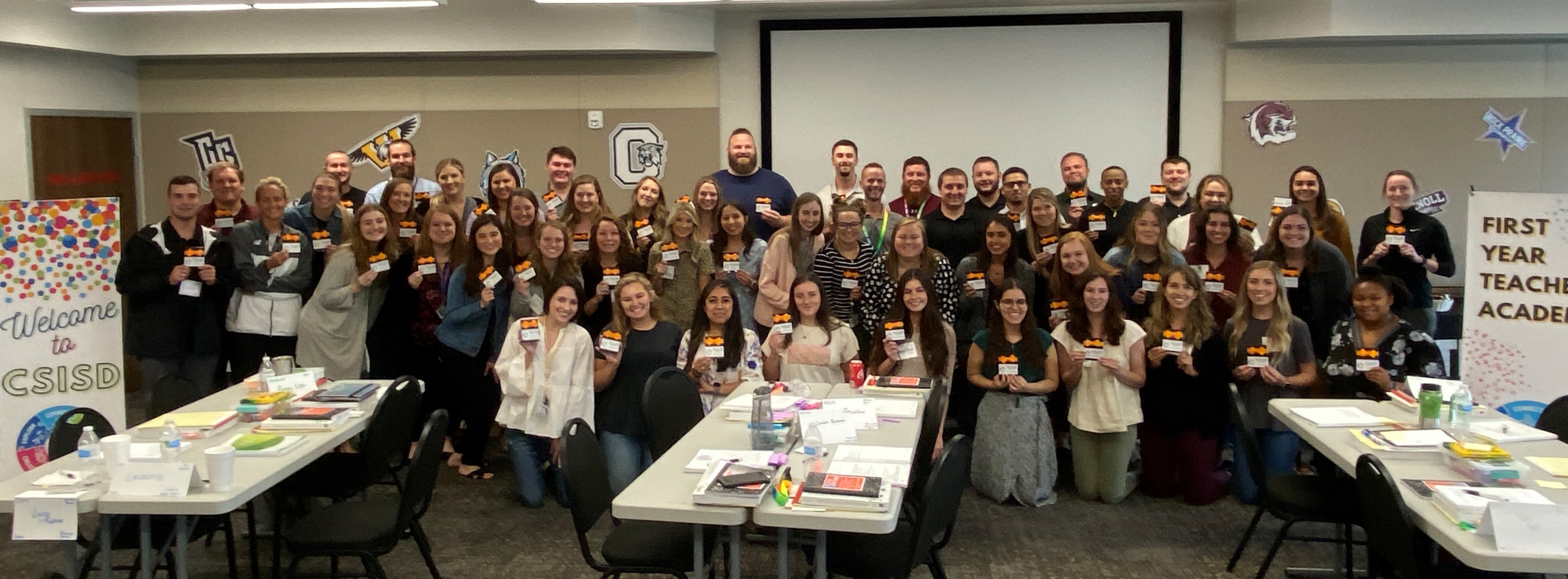 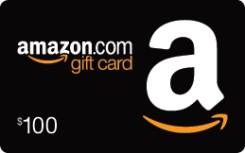 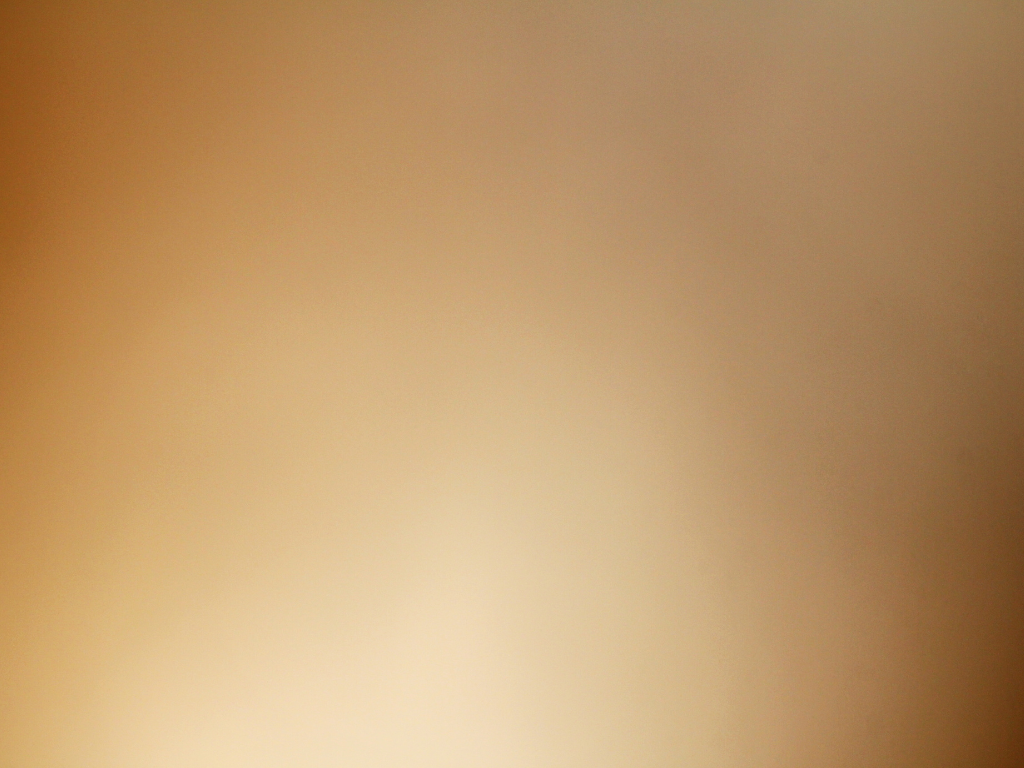 Title Sponsor
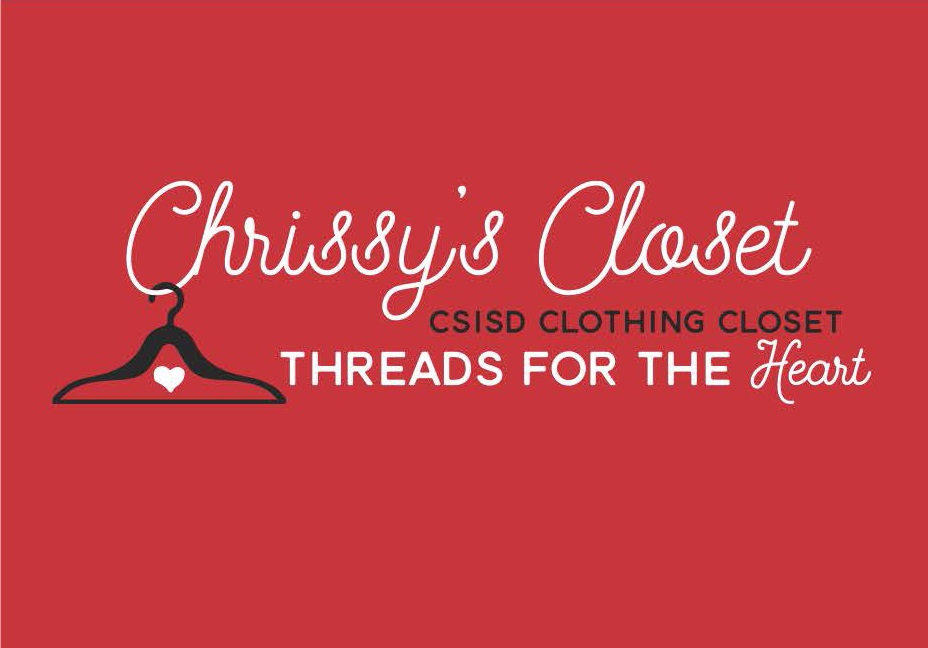 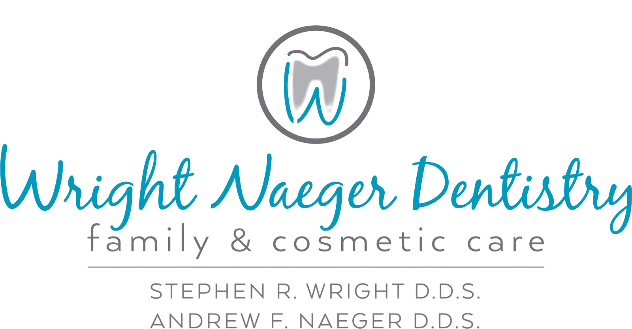 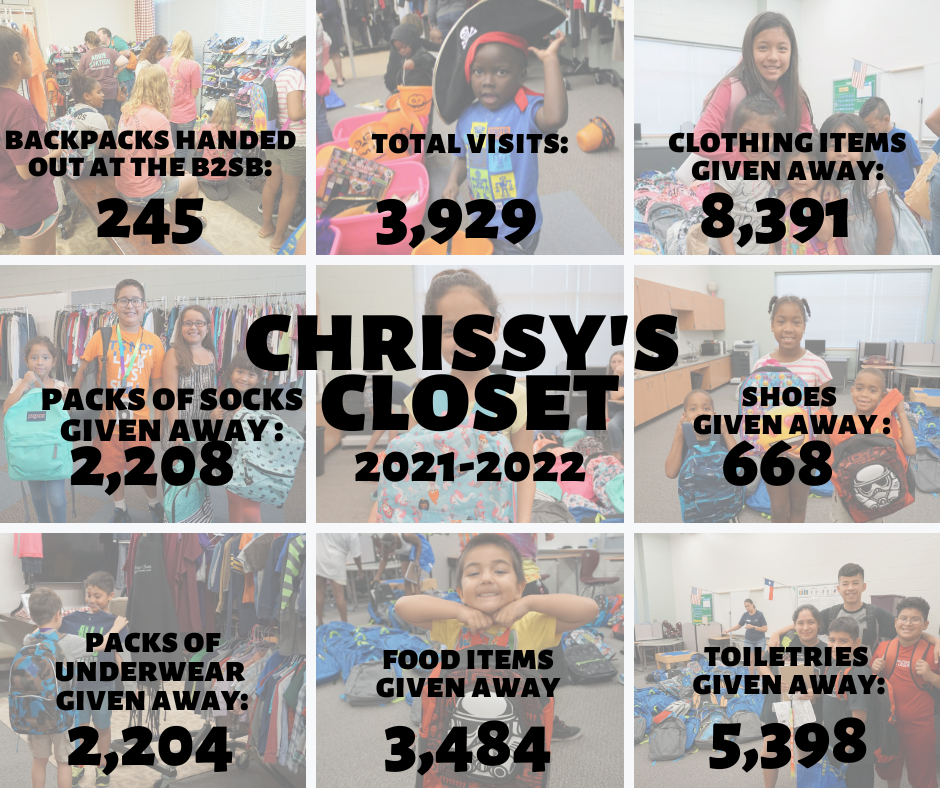 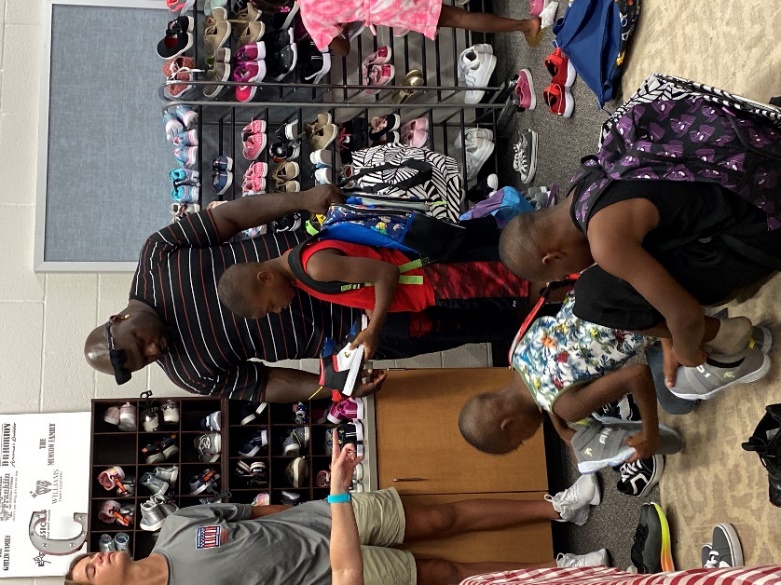 A free clothing store for CSISD students, families & staff
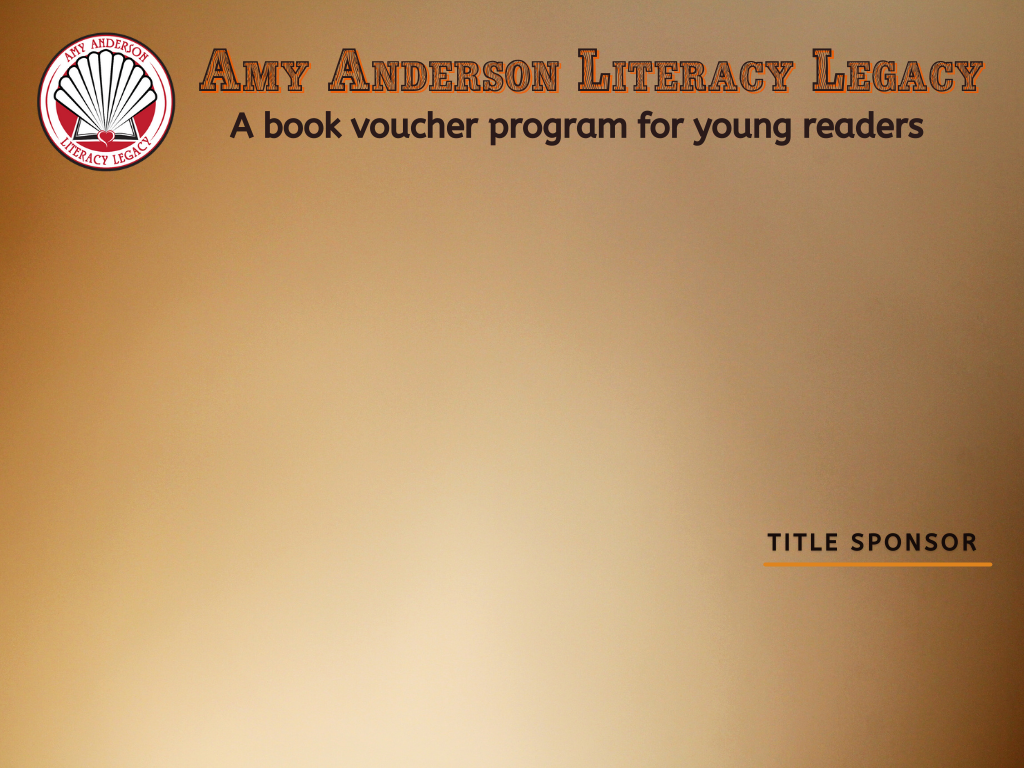 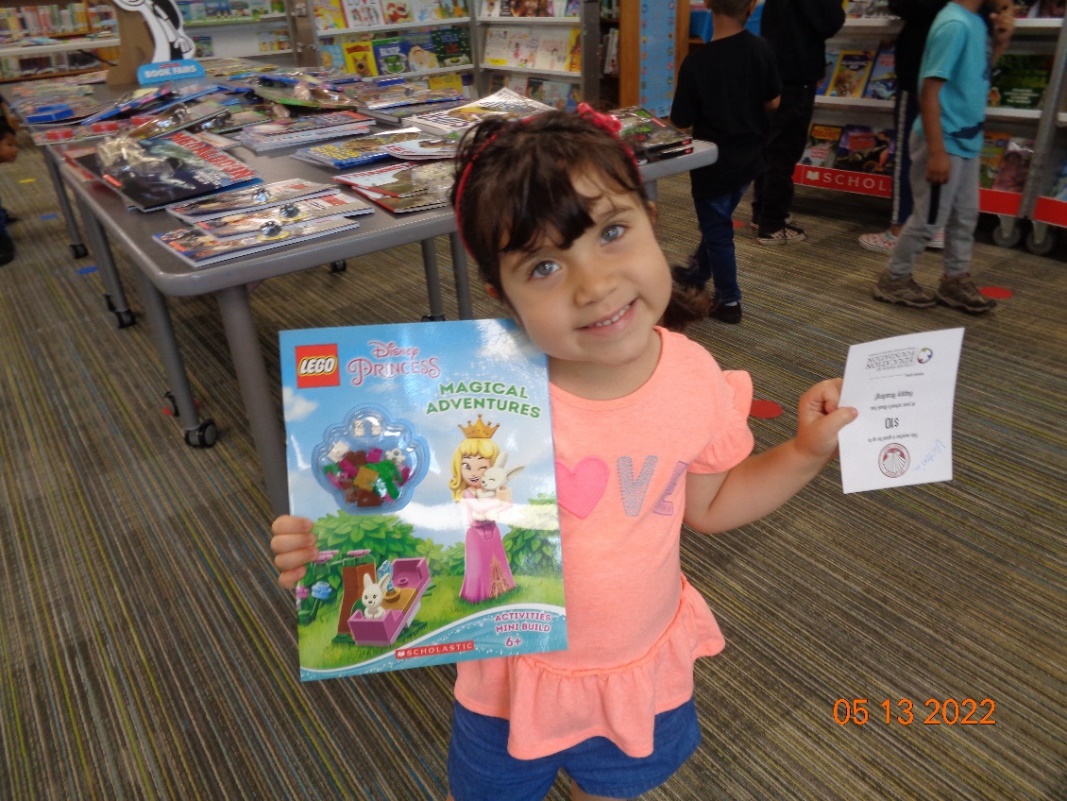 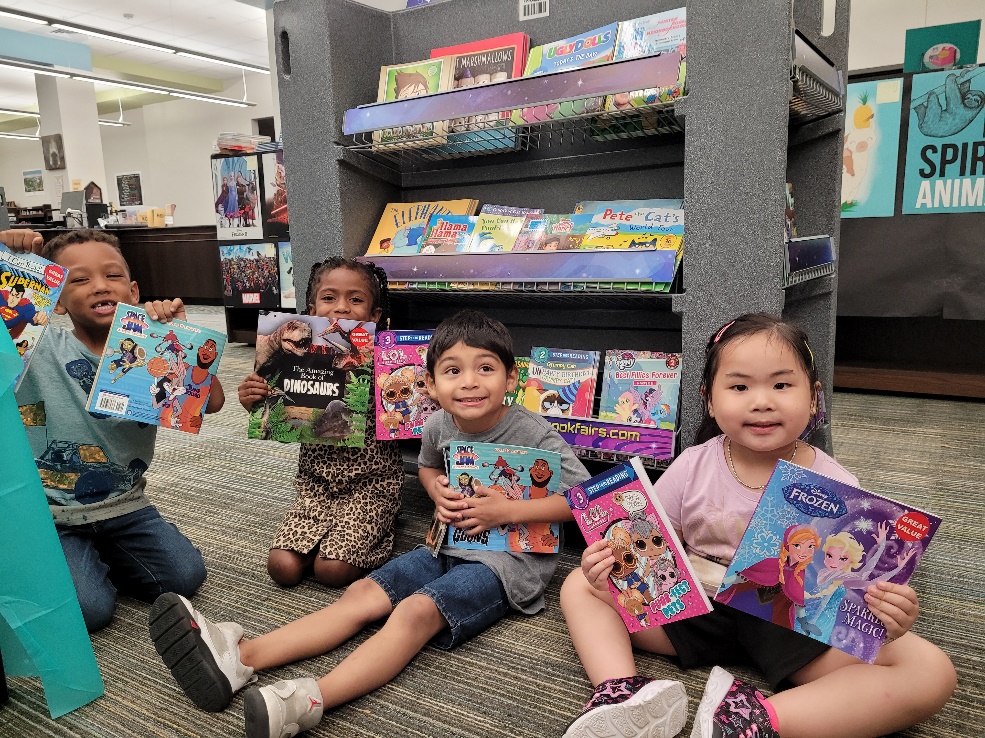 974 Pre-K, Head Start and Early Childhood Special Education students were given $10 book vouchers to purchase books of their choice at their schools’ book fairs.
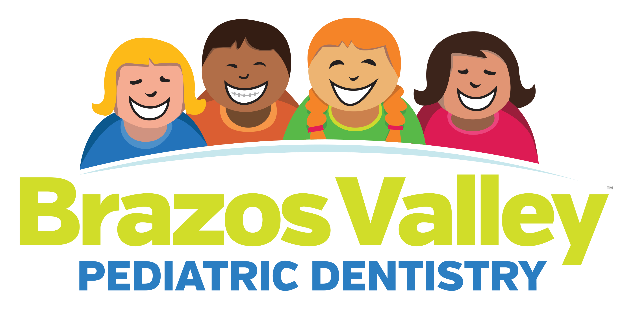 Title Sponsors
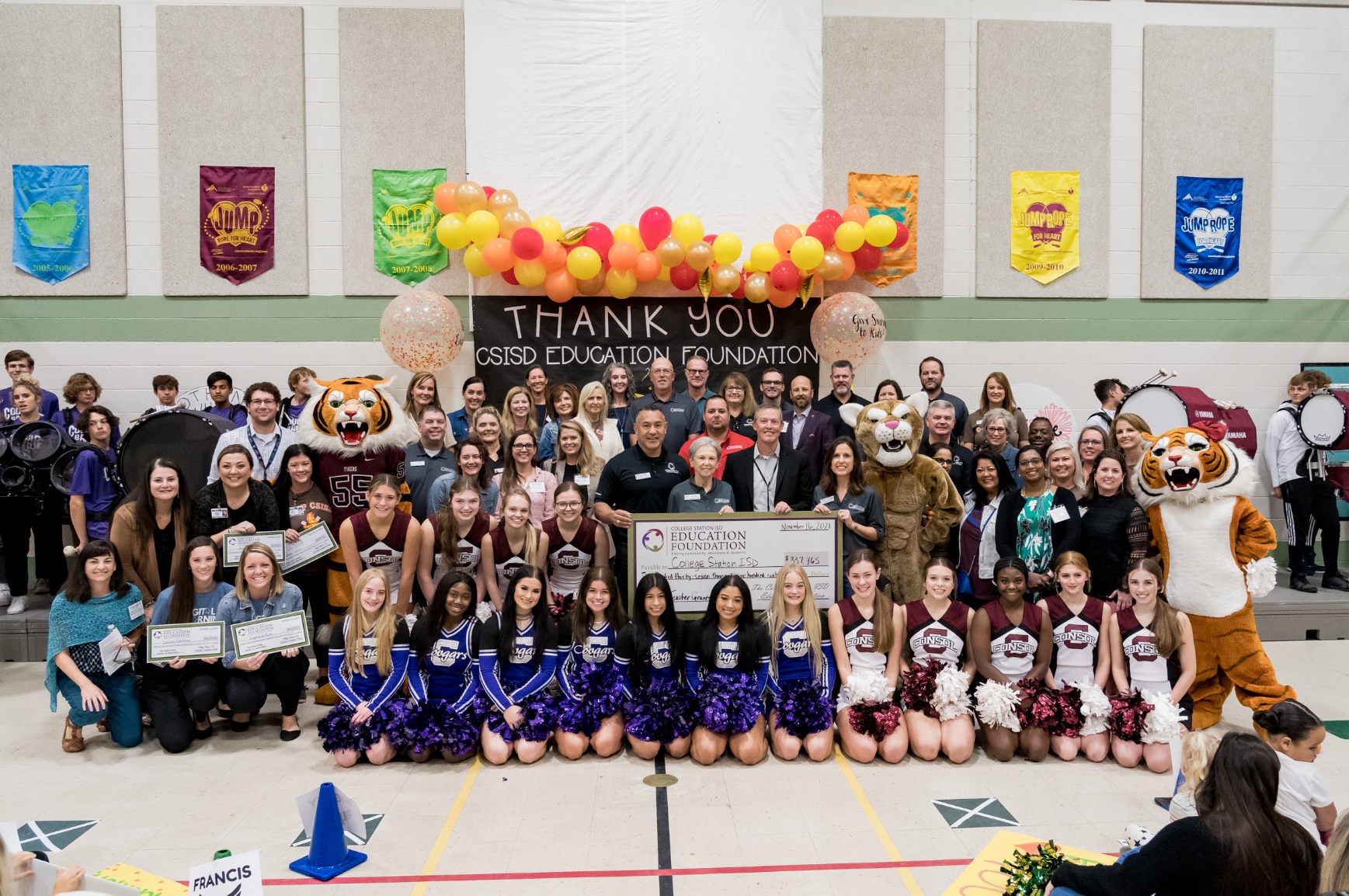 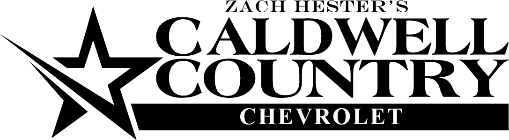 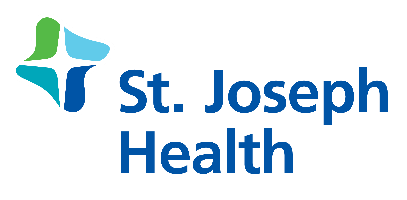 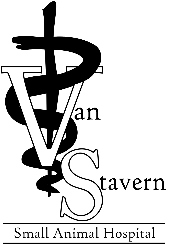 Awarded 70 grants totaling $337,965 last year
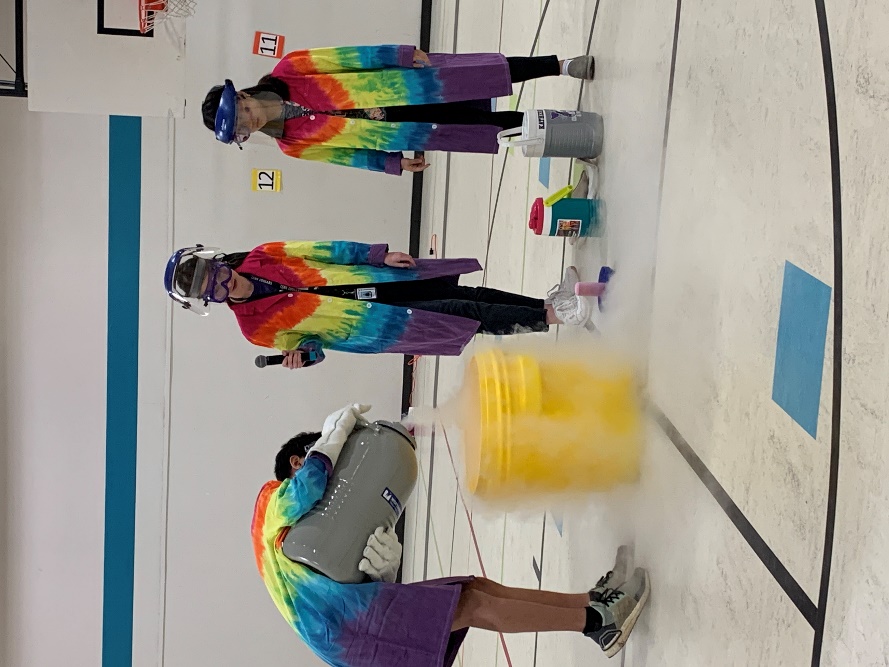 In 23 years, 
686 grants have been awarded
totaling $1,993,099!
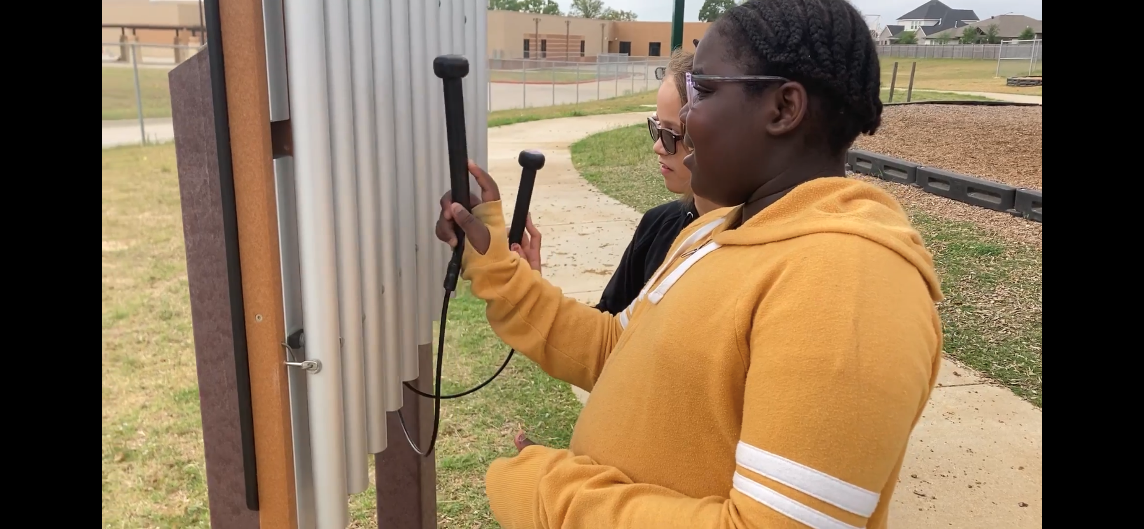 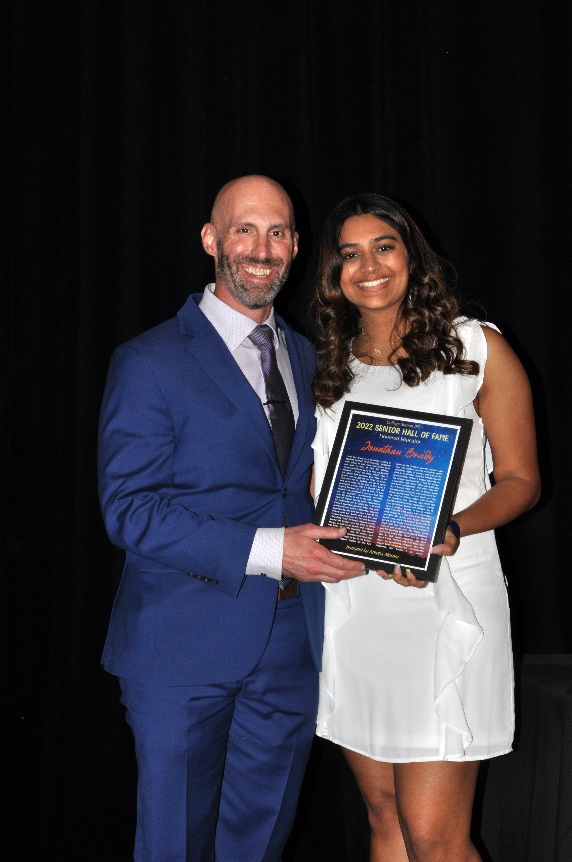 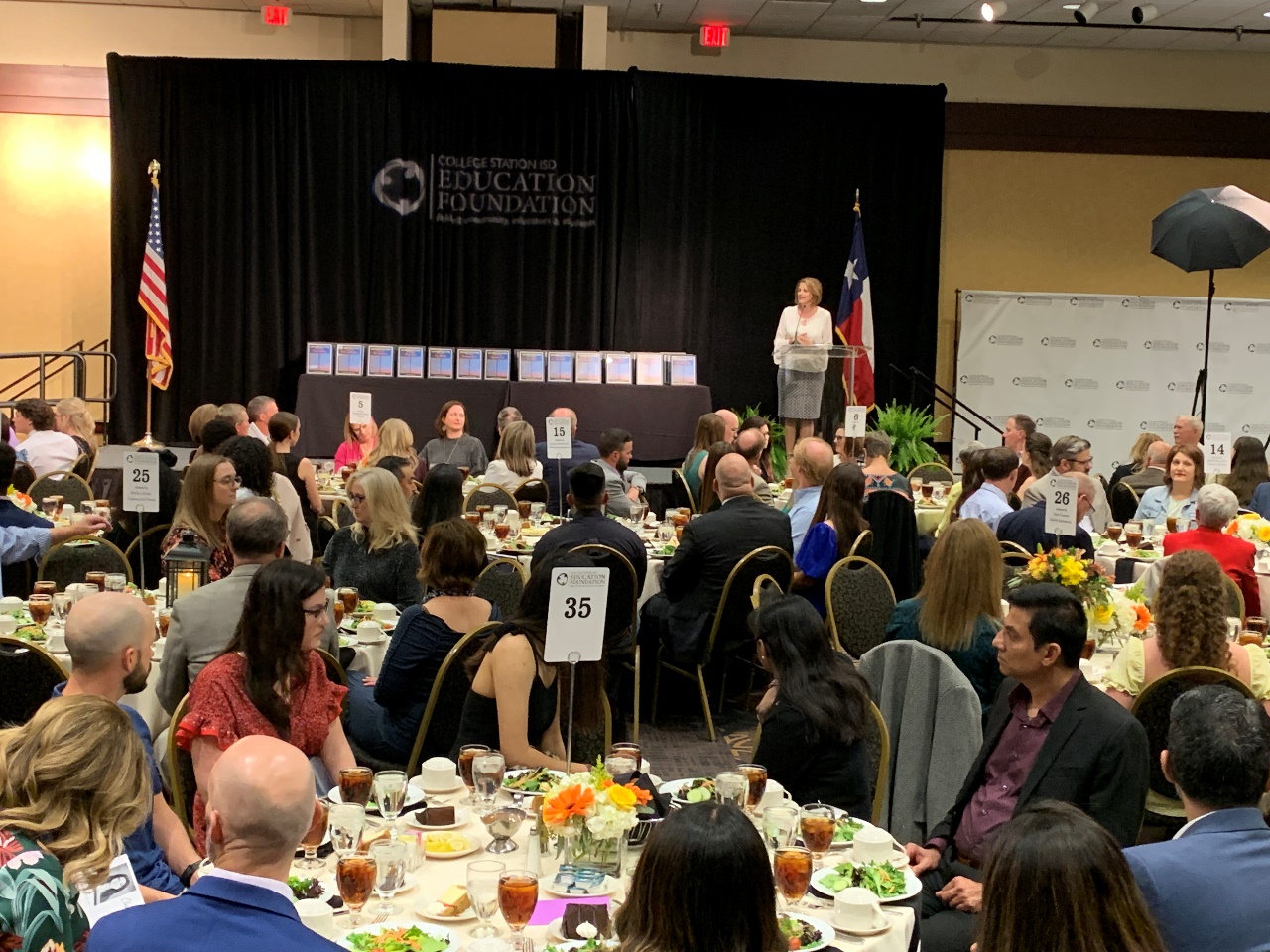 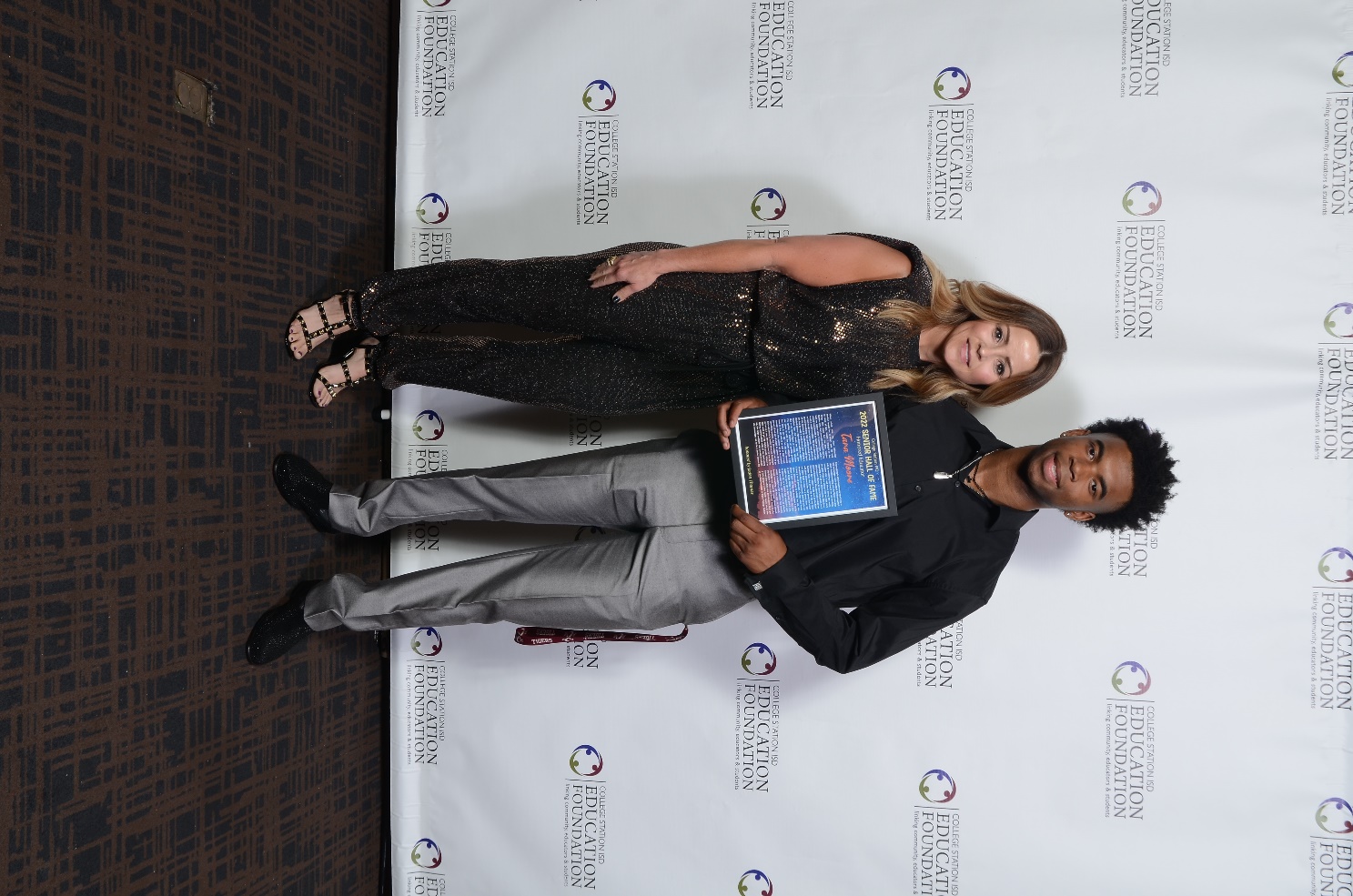 Recognized 67 outstanding seniors and their chosen educators.  Seniors were selected based on integrity, leadership, dedication to their school and positive attitude.
  
1,102 students and their chosen educators honored since 2000
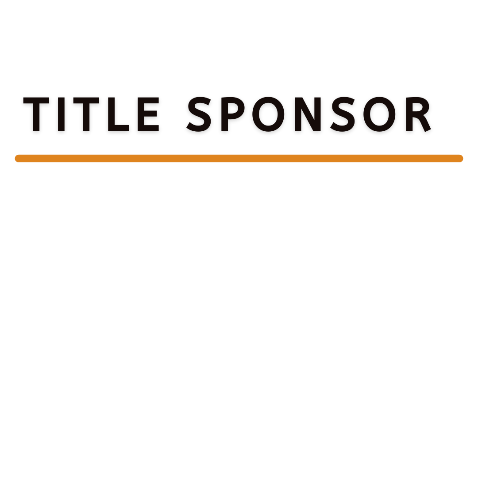 The Barrett- Ashfield Family
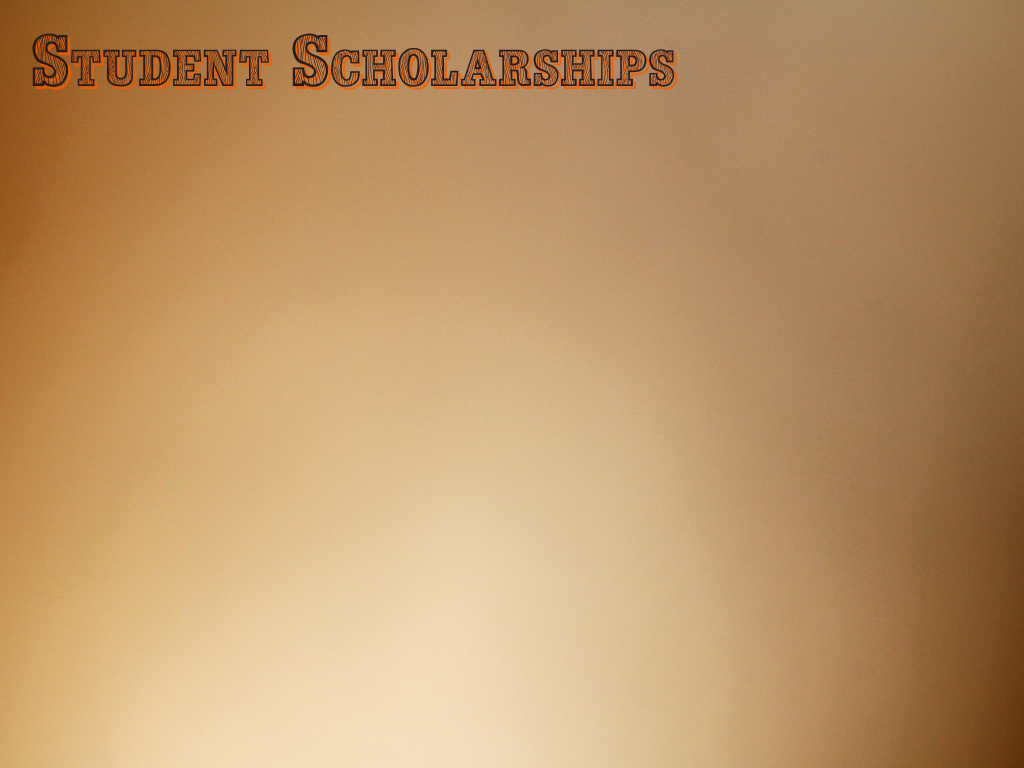 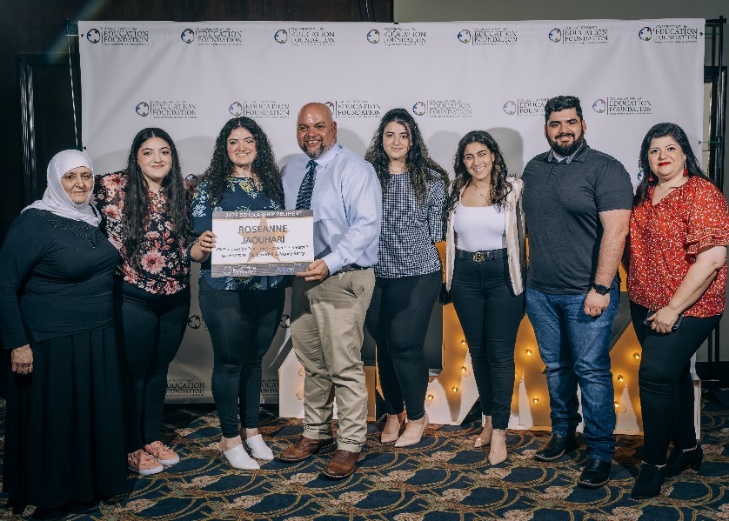 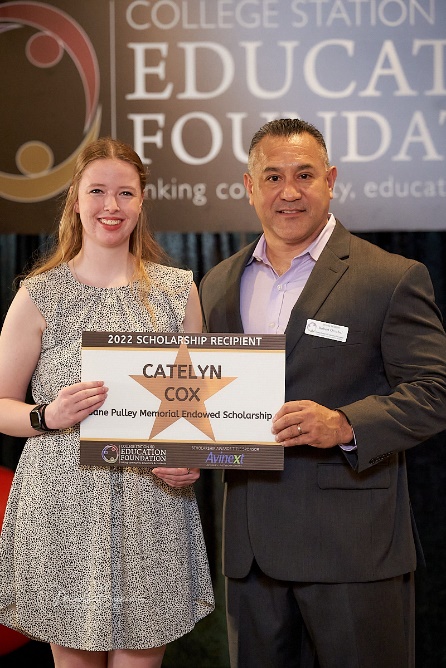 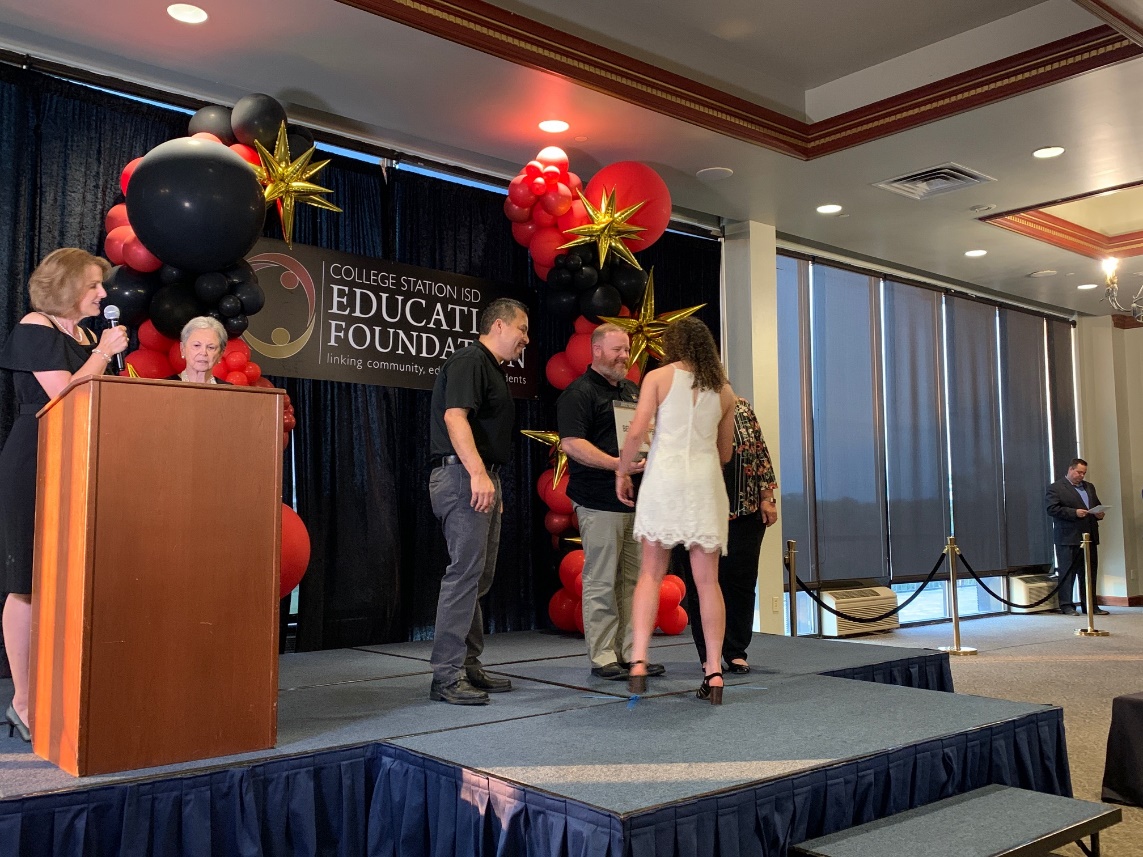 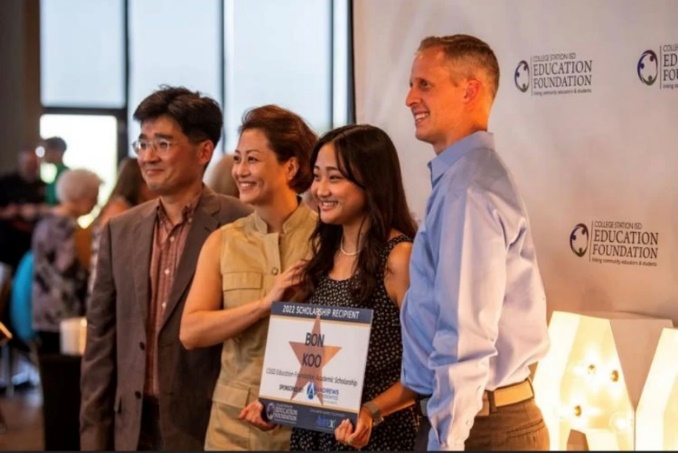 Awarded 115 scholarships totaling $154,300
Red carpet ceremony at Pebble Creek Country Club 
Manage 20 Endowed scholarships worth $735,258
Awarded $961,650 over the past 23 years
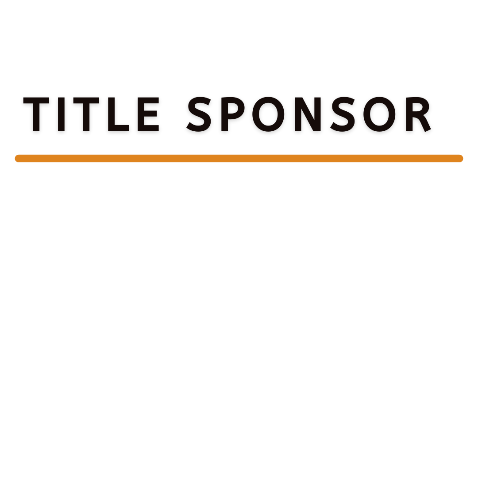 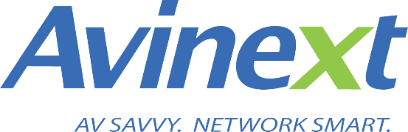 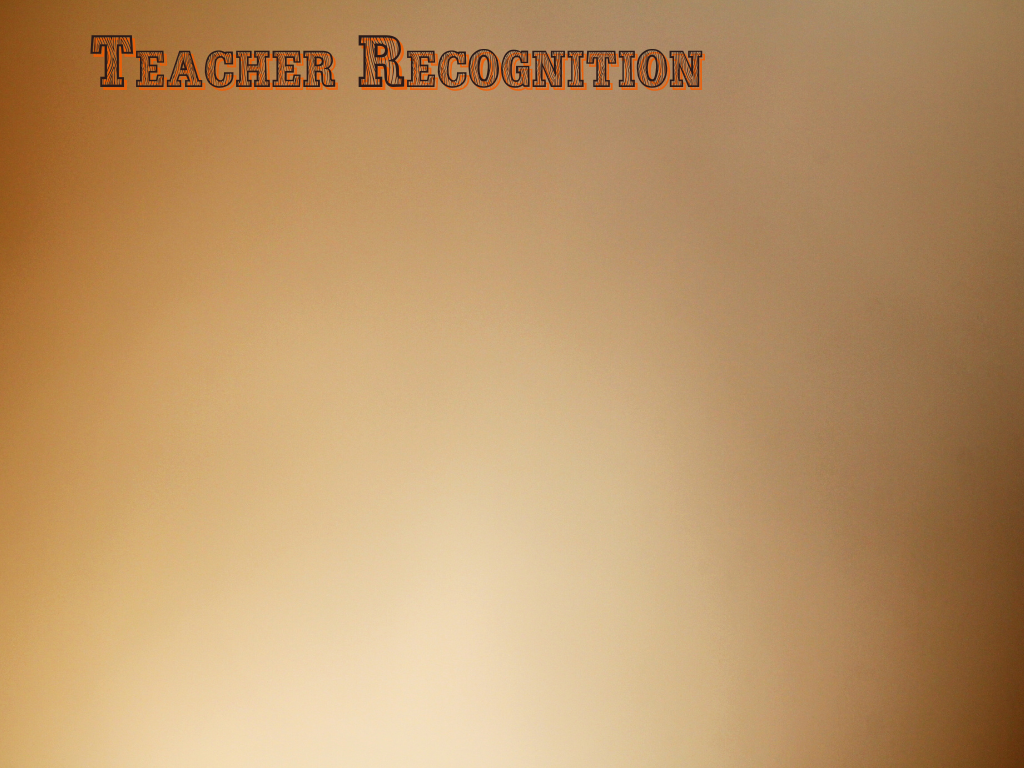 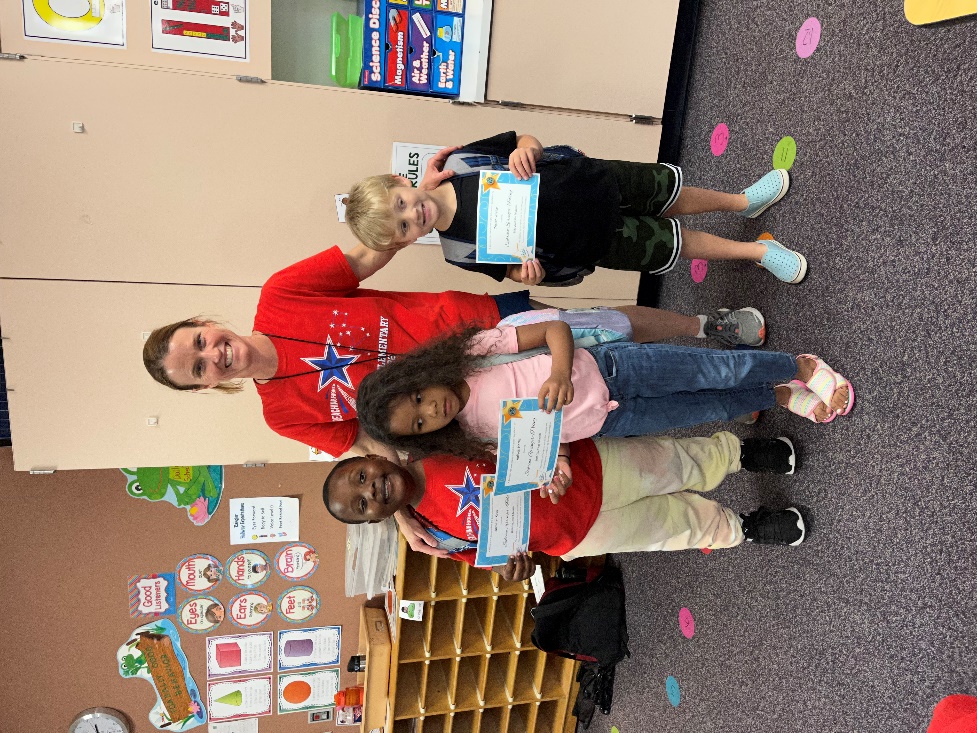 Star Educator
Title Sponsor
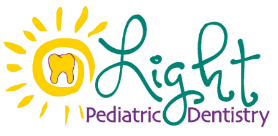 430 Teachers & Staff recognized last year
Recipients receive a pin, certificate & newspaper recognition
Title Sponsor
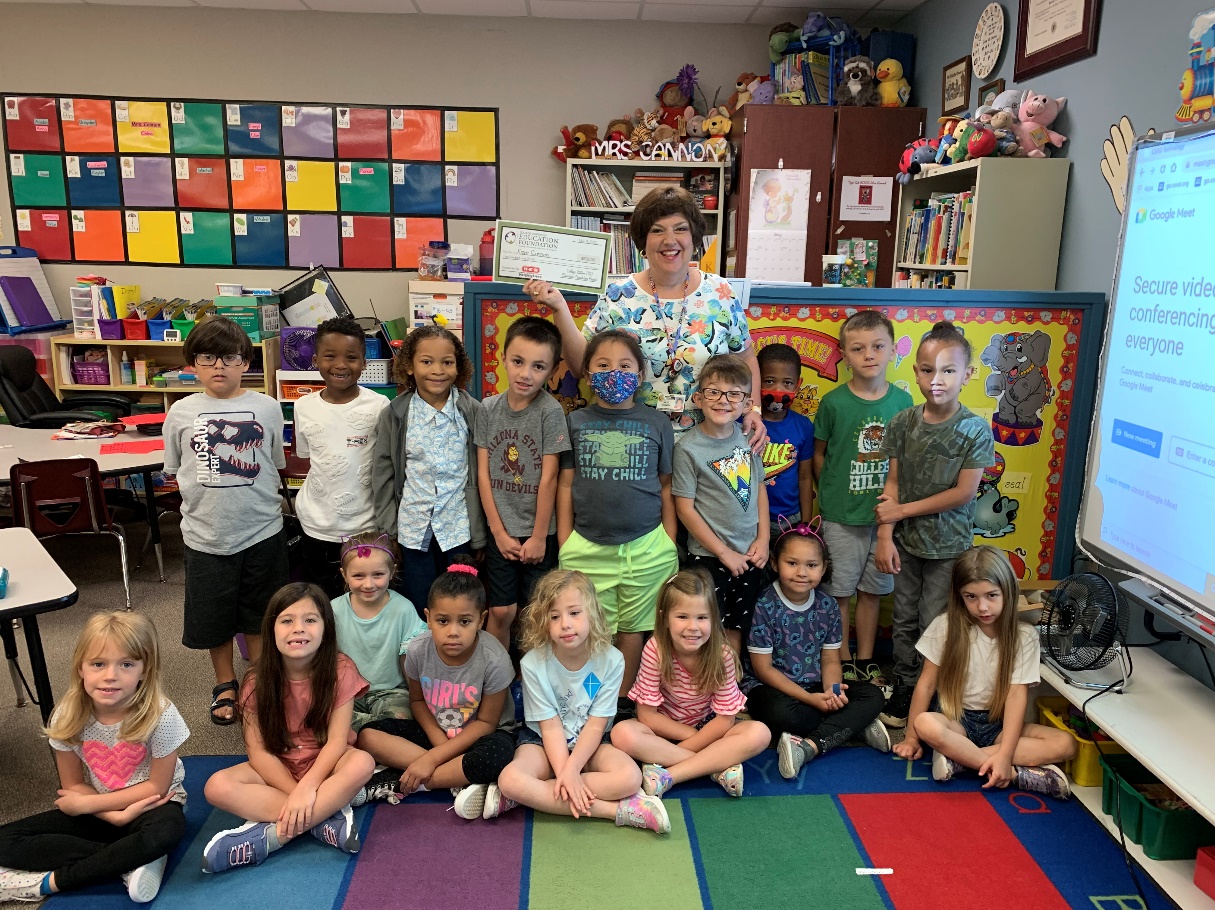 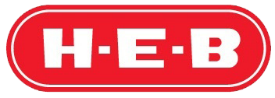 Teacher Appreciation
Contest during Teacher Appreciation Week
10 - $500 classroom grants given to winners
Title Sponsor
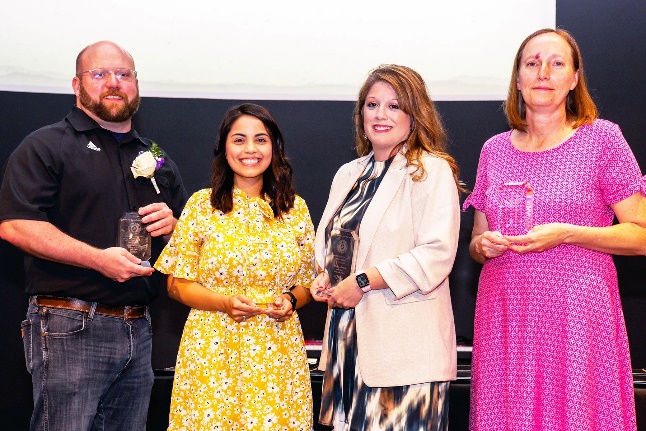 Annual Employee Awards
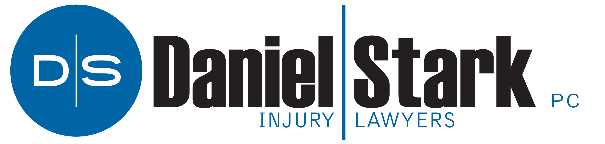 $11,000 in cash awards were given to elementary & secondary teachers of year, professional, paraprofessional and auxiliary staff of the year.
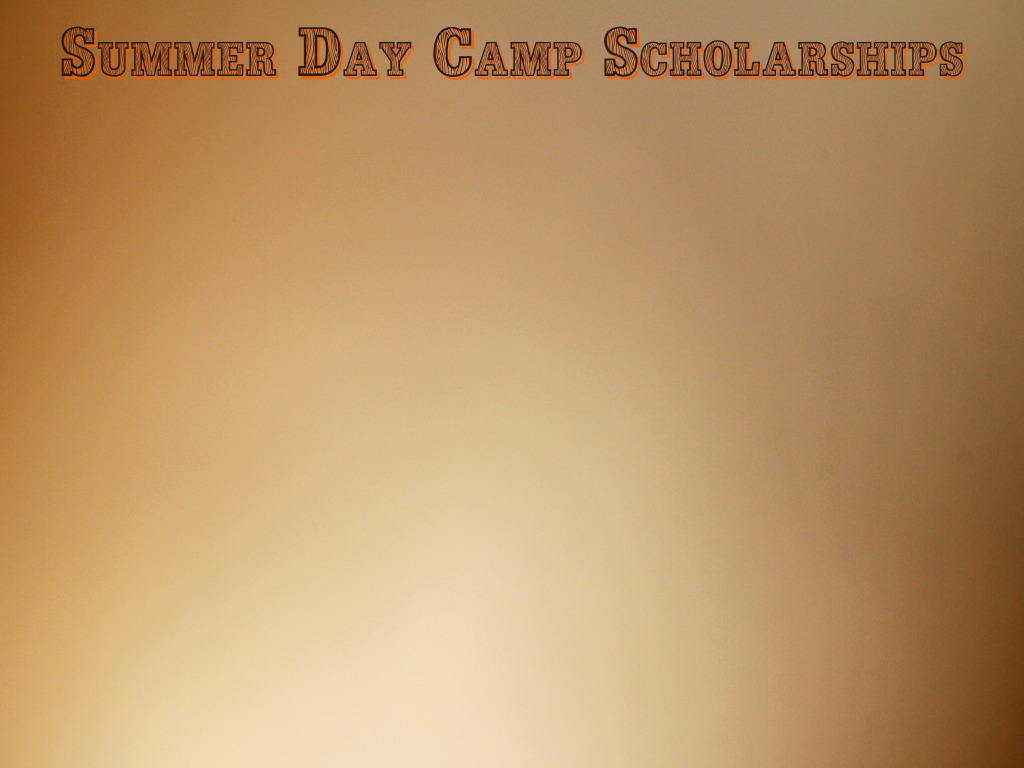 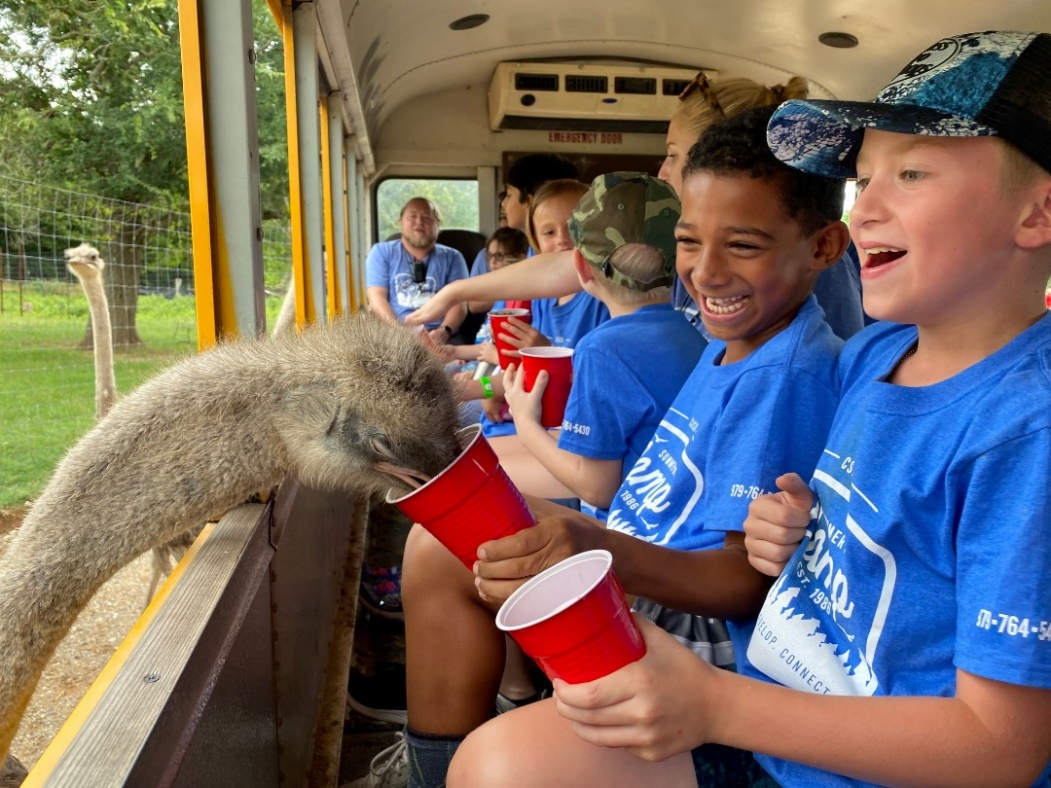 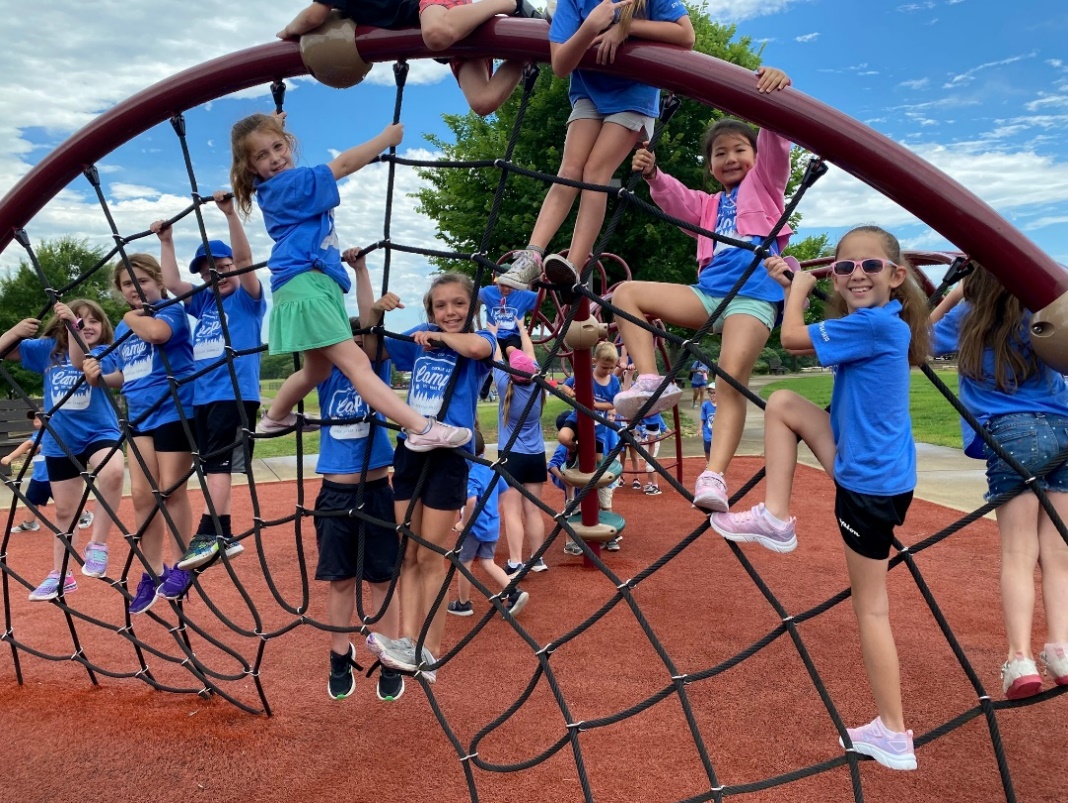 Program started in 2020 to send students in need to Summer Day Camp

Raised $31,550 which included employee giving $5.5K donor match

Sponsored 33 kids this summer for 10-week program at $1,436 per child.  Family pays $10/week.
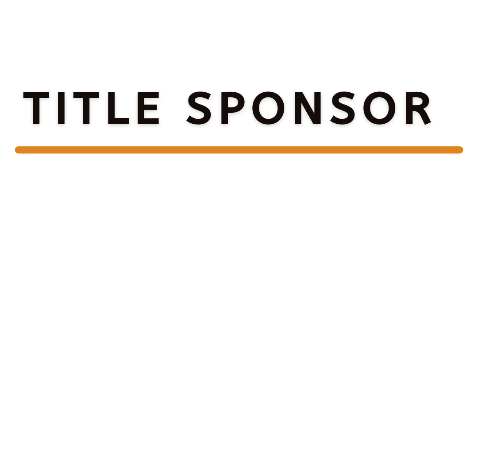 Leonard &
Nancy Berry
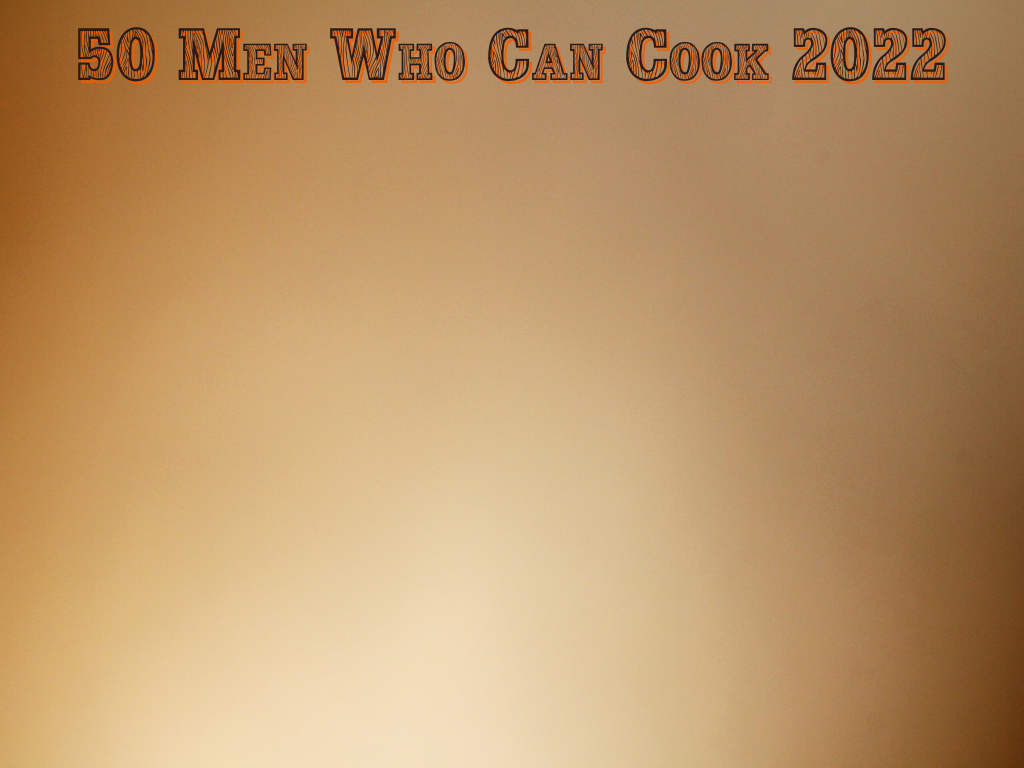 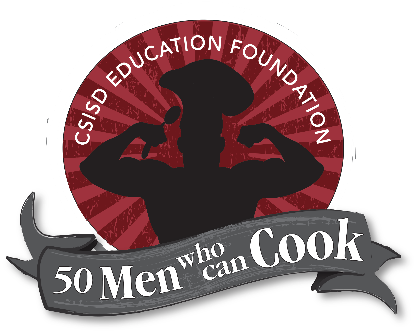 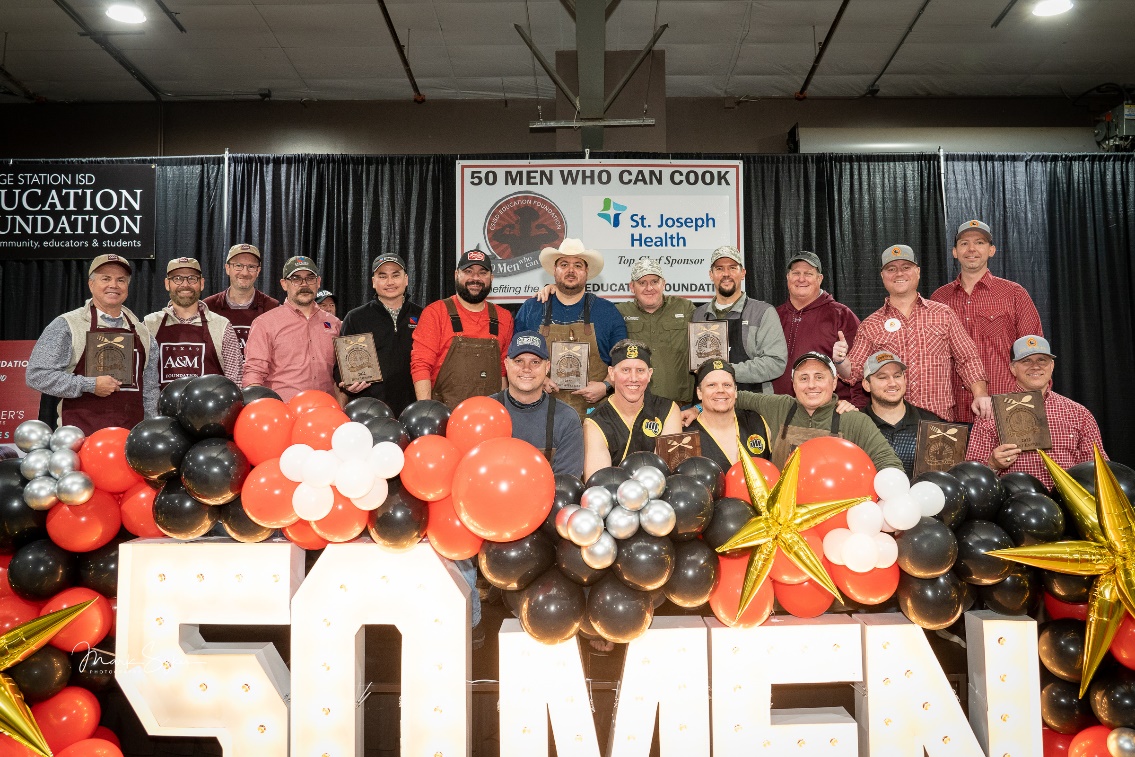 Raised $263,000 with 61 Celebrity Chef booths
Continues to be a community FAVORITE!
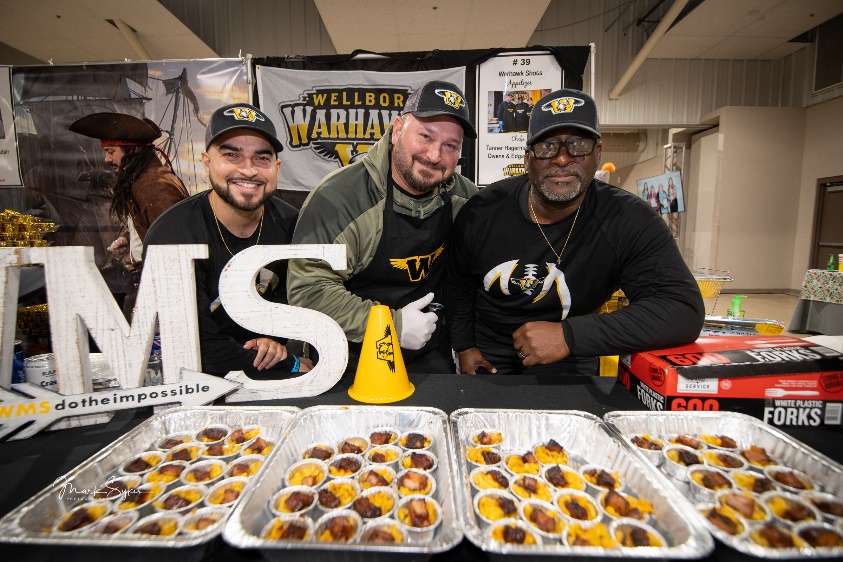 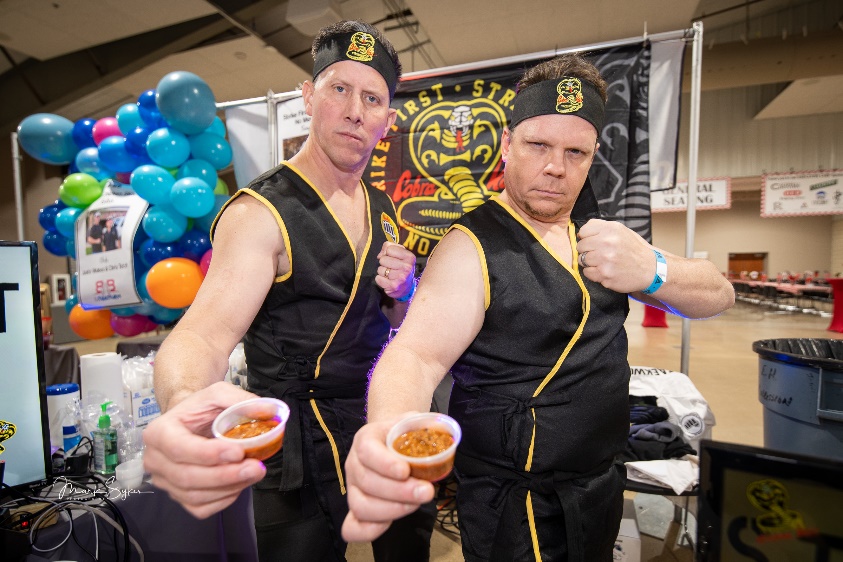 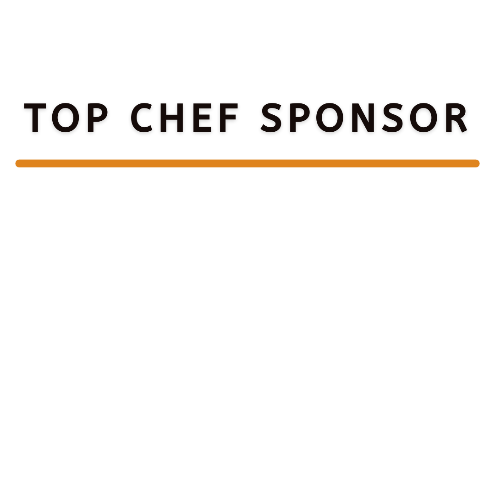 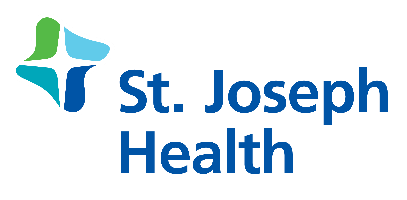 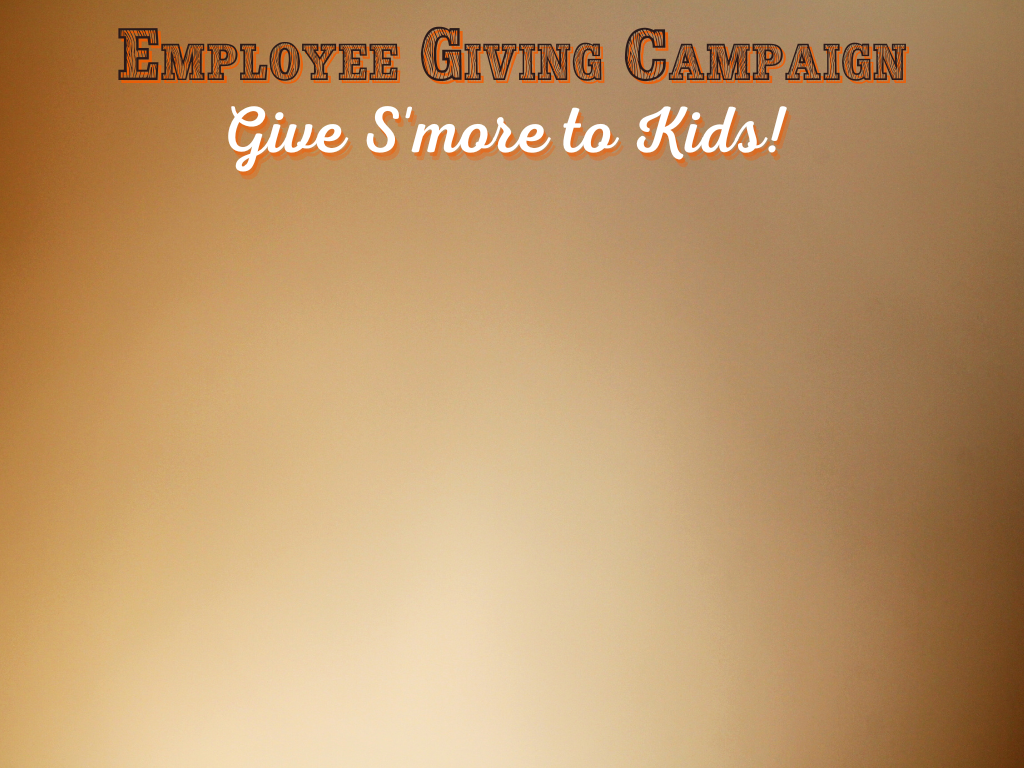 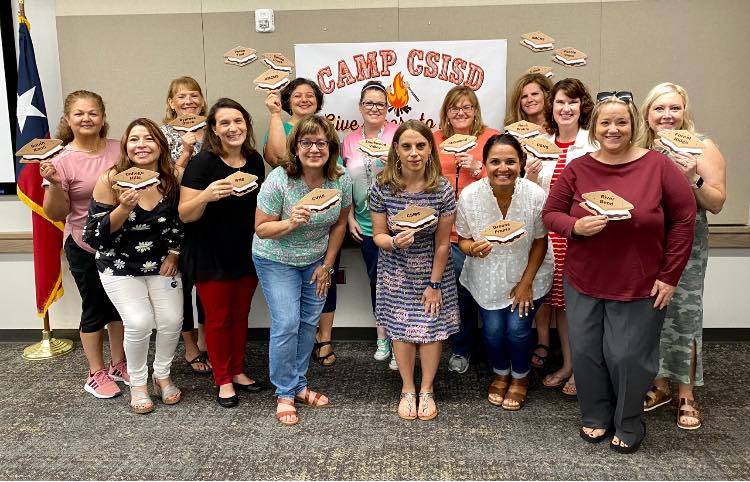 Total of $152,516 contributed for 2021-22

11th Annual Campaign

1,099 Employees giving (53% of employees)

7th year for Employee Rebate to campuses - $55,988 total unrestricted funds awarded to schools
2021-2022 Campus Champions
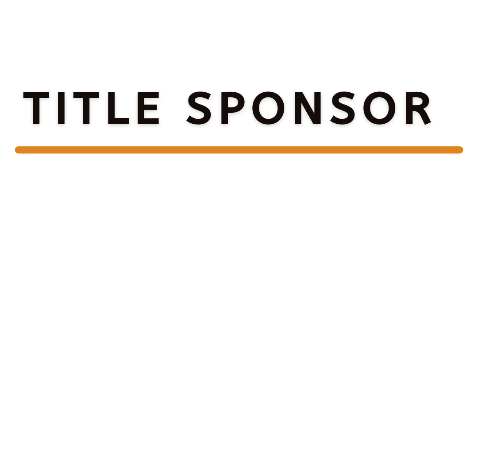 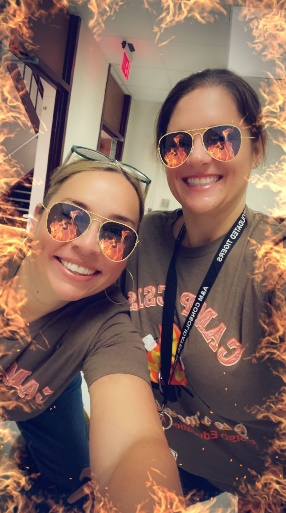 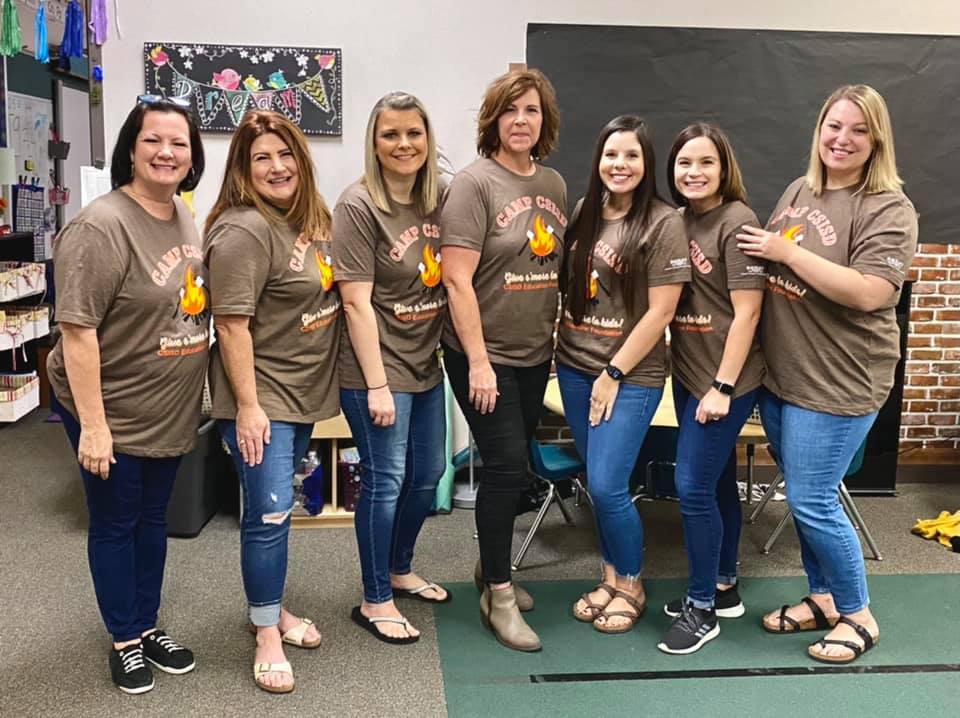 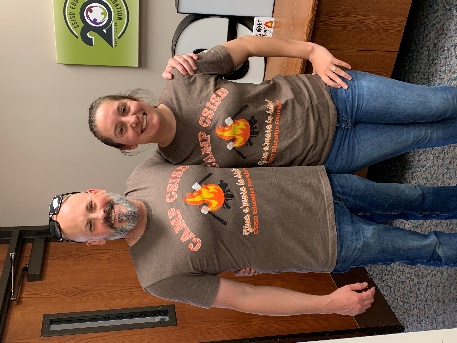 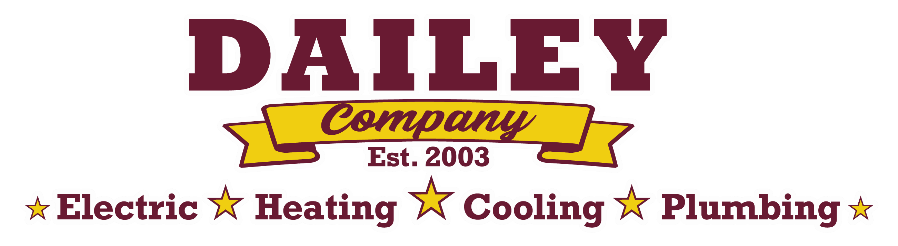 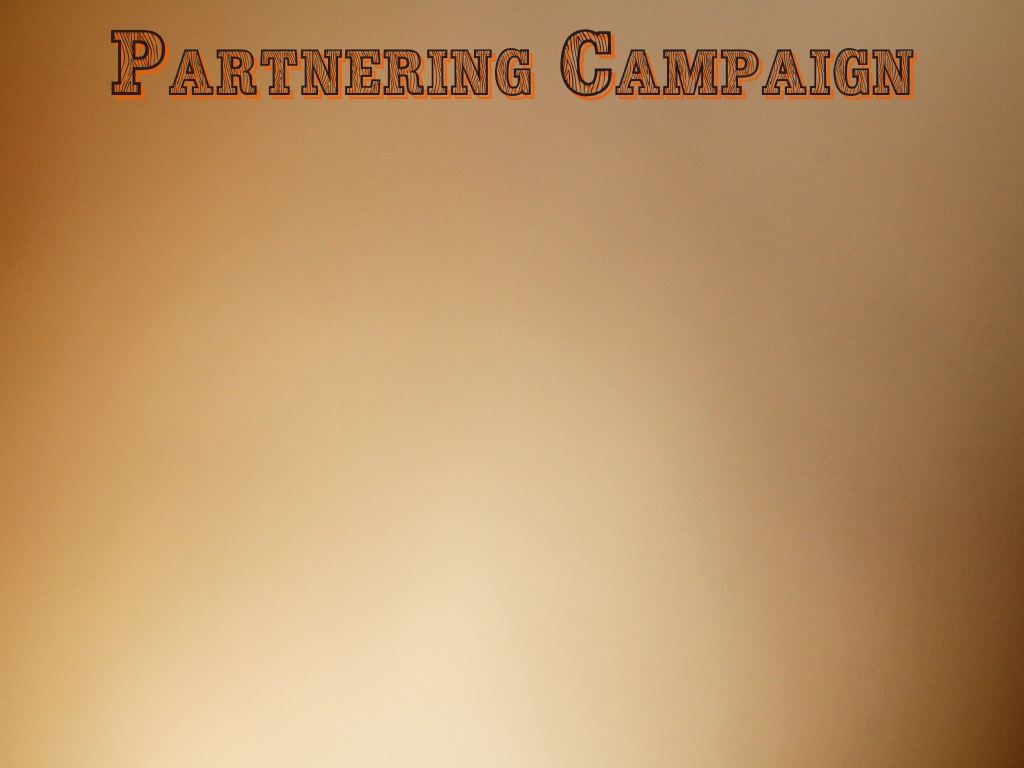 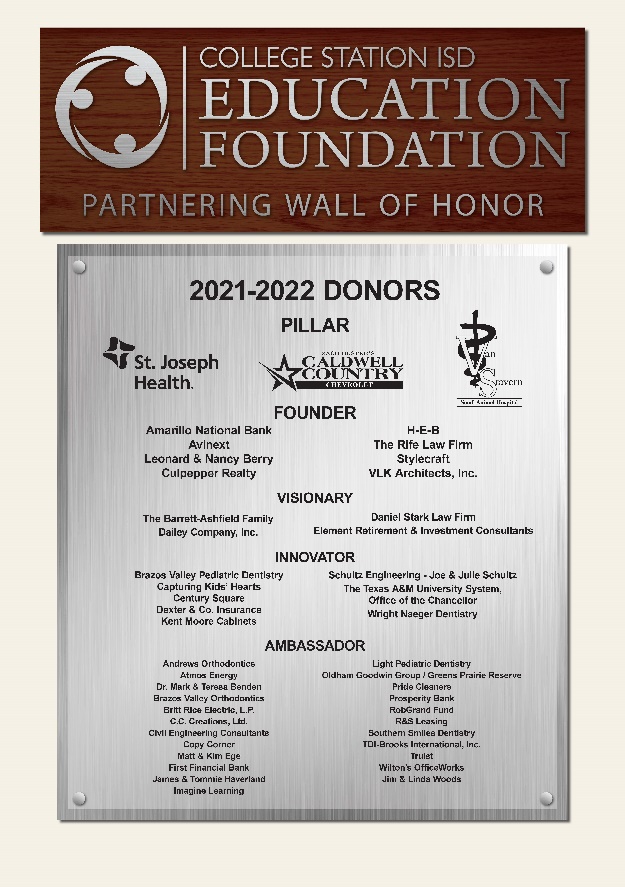 5th Annual Campaign

Total of $259,500 raised by 78 Partners

10 Title sponsorships raised $61,500

9 NEW Partners in 2021-22
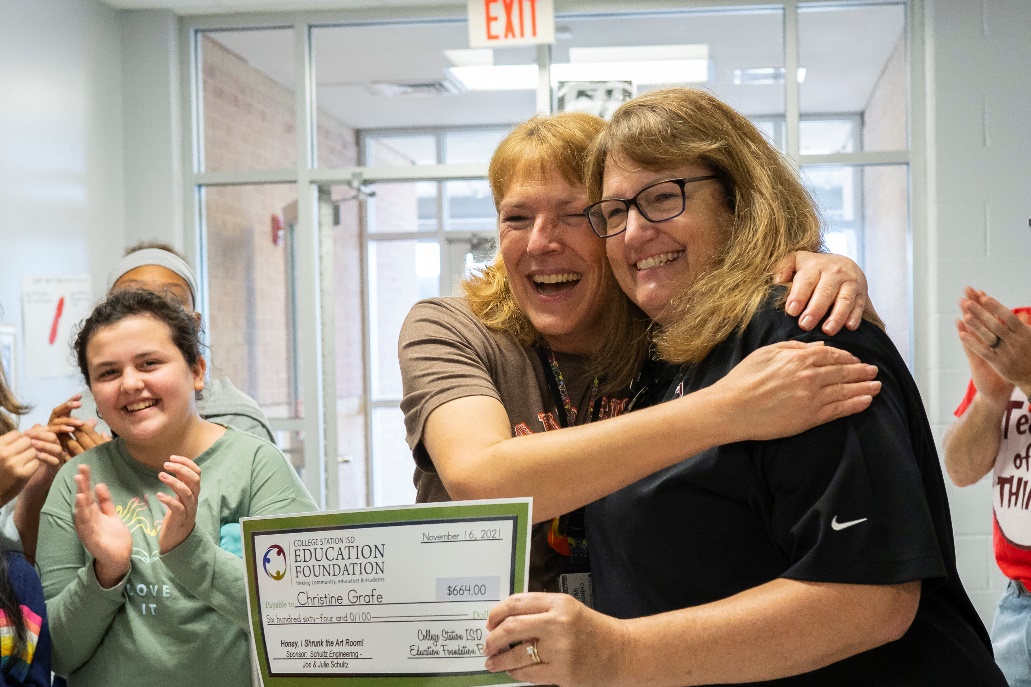 2021-2022 Donor Wall
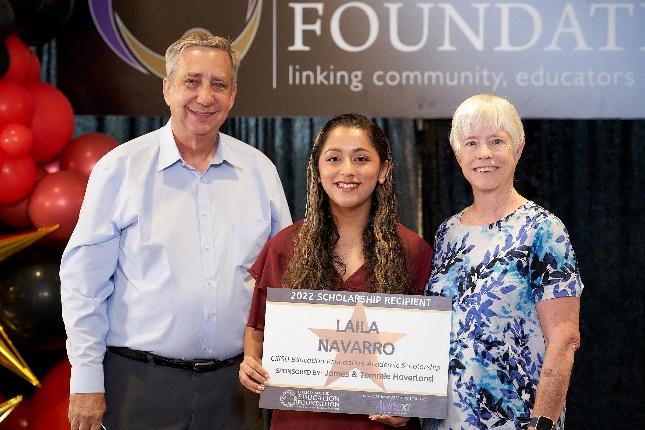 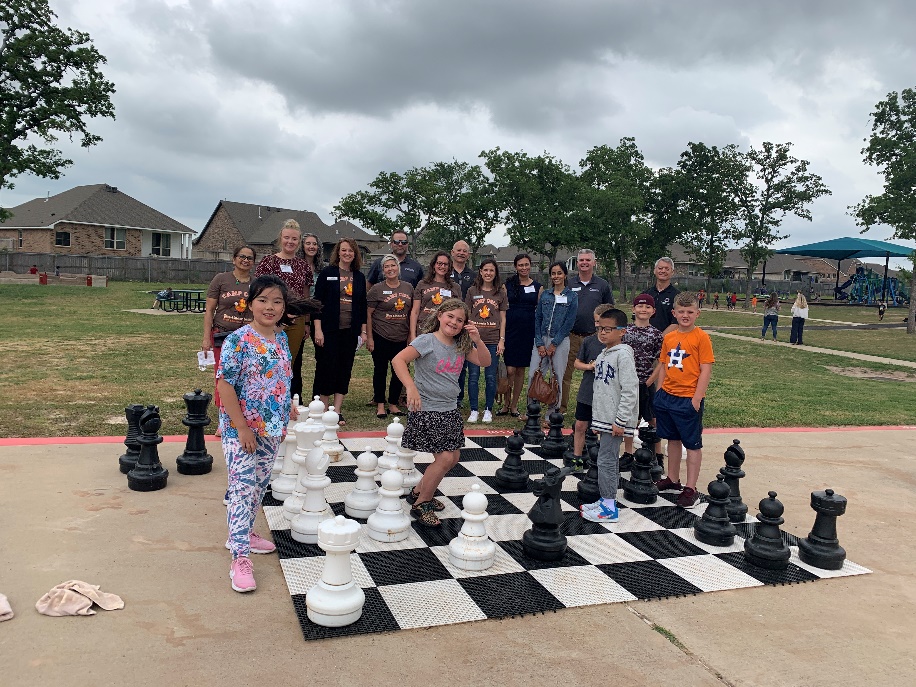 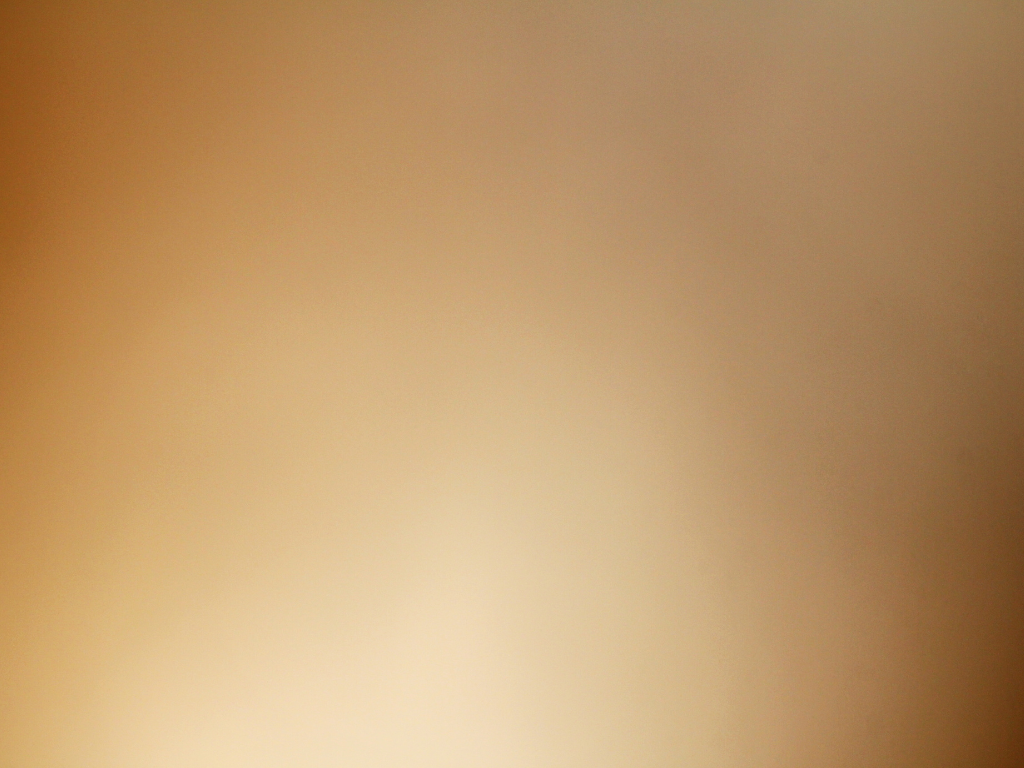 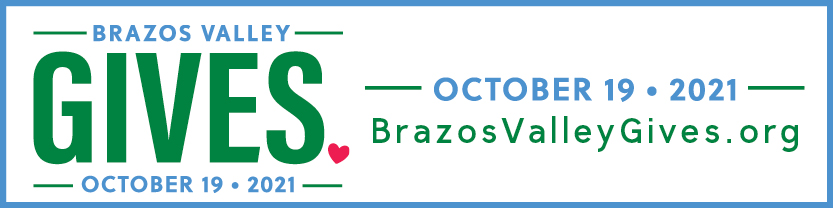 Top Non-Profit Participant for 3rd-year running

Total of $48,712 raised from 167 donors in 2021
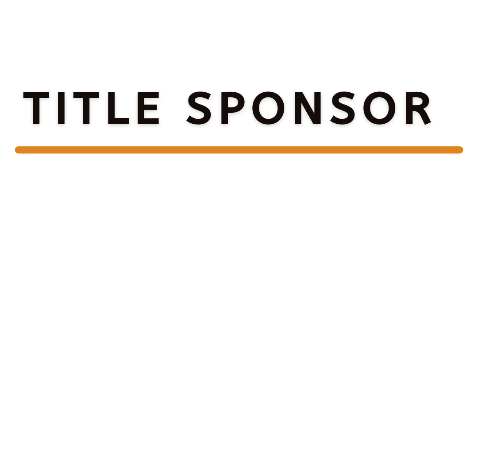 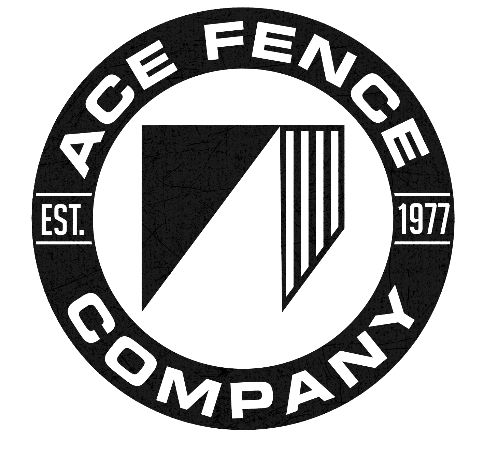 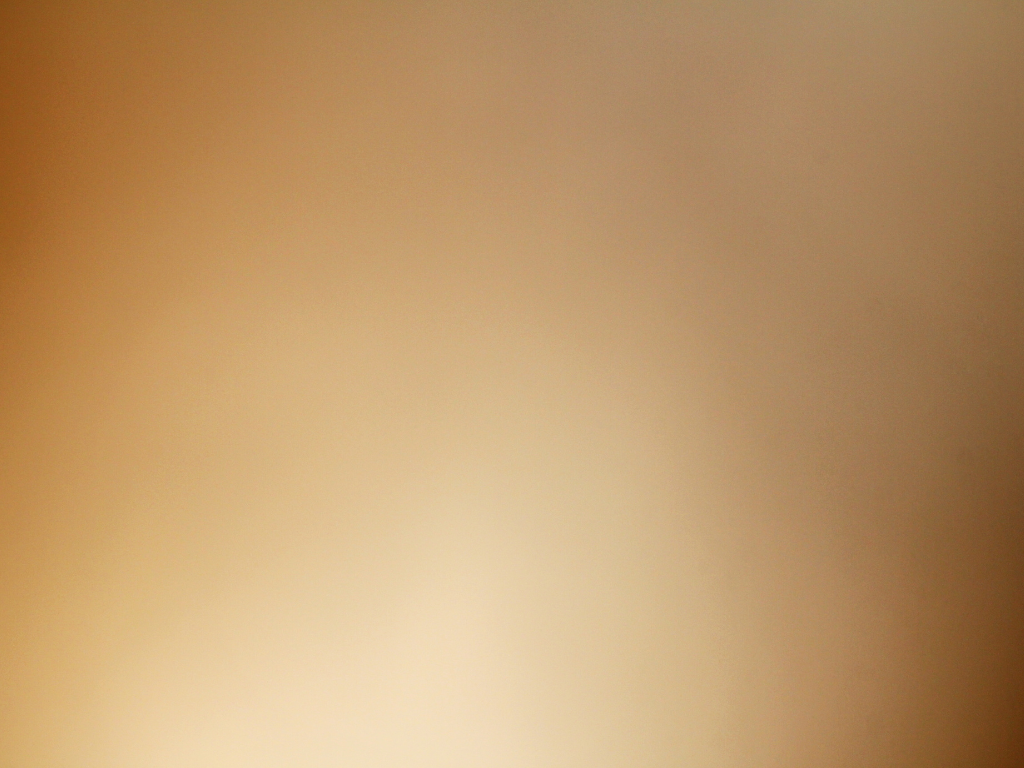 Sources of EF Donations
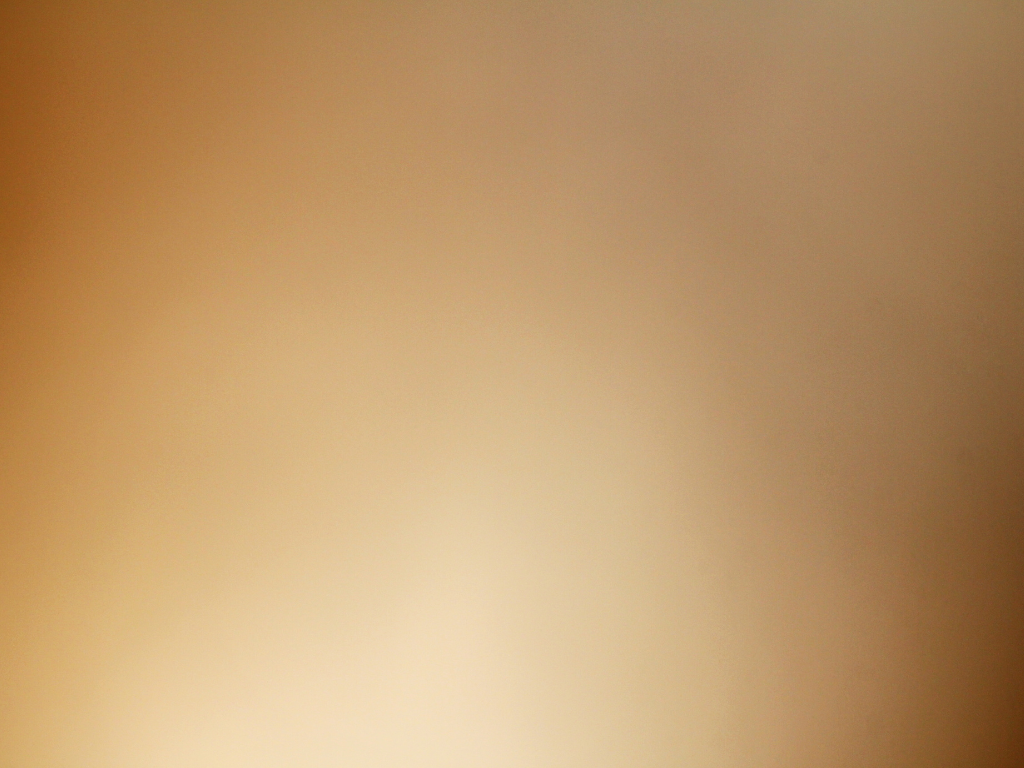 How Donations are Allocated
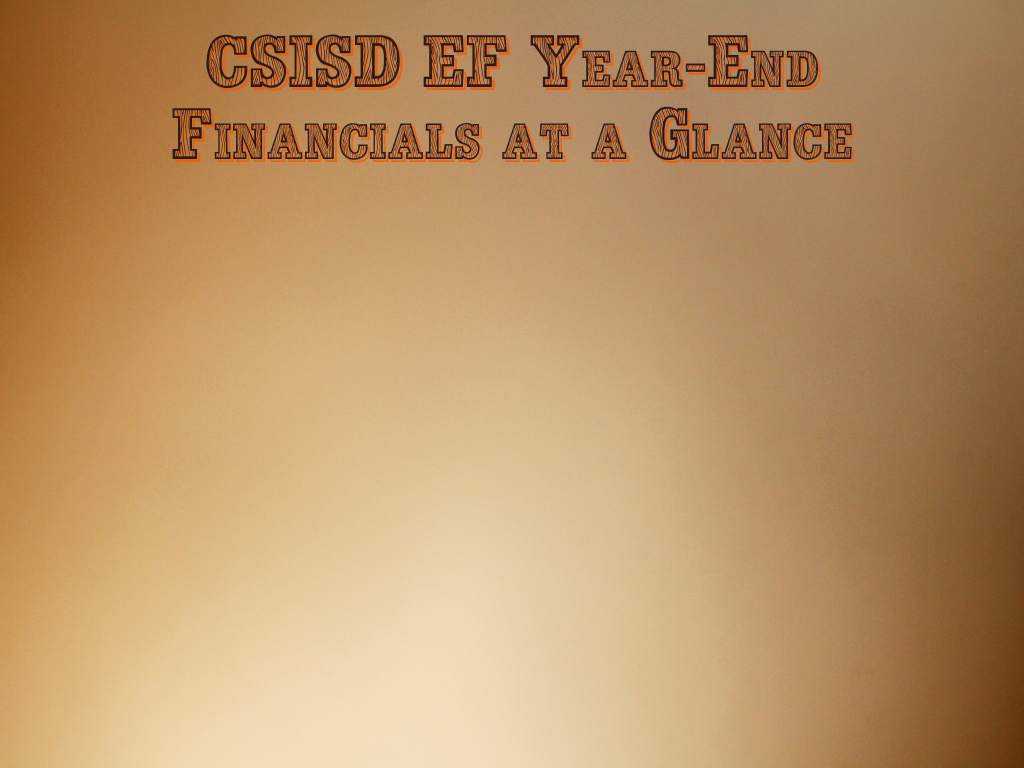 2021-22	 2020-21       % chg
Funds Raised		           $1,054,498	$ 649,284        62% 
Program Funding		$ 731,833 	$ 479,373        53%
Net Ordinary Income		$ 156,169	$  77,558       101%
-------------------------------------------------------------------------------------------------
Endowed Scholarships	$  735,258	 $738,621        - .4%
Board Rest Acct. 	             $1,249,339	$1,432,621      -13% 
Total Assets      		$2,132,056	$2,317,884      - 8%
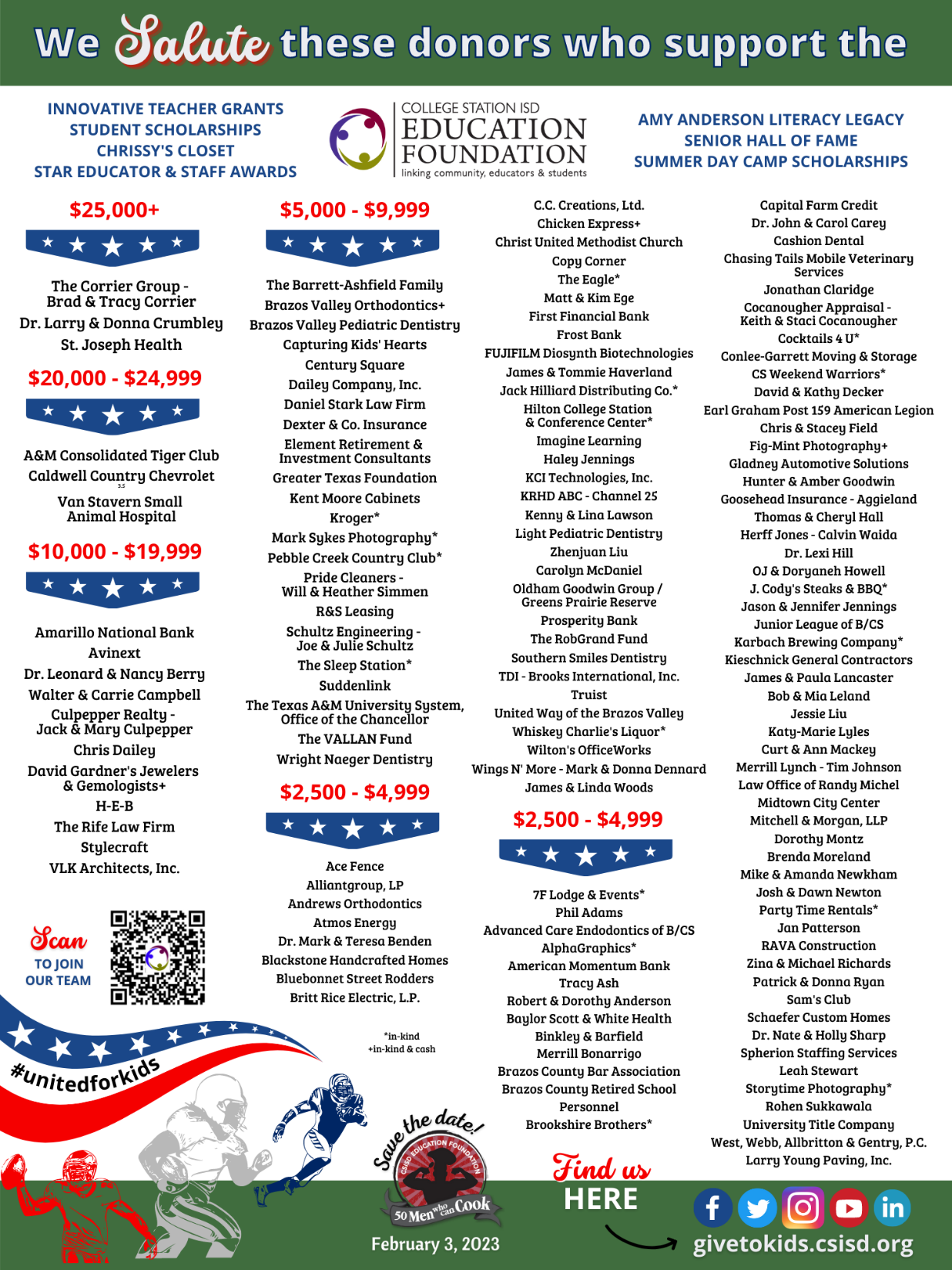 Donors who gave over $1,000 this past year

Ad to be run in the Tiger and Cougar football programs
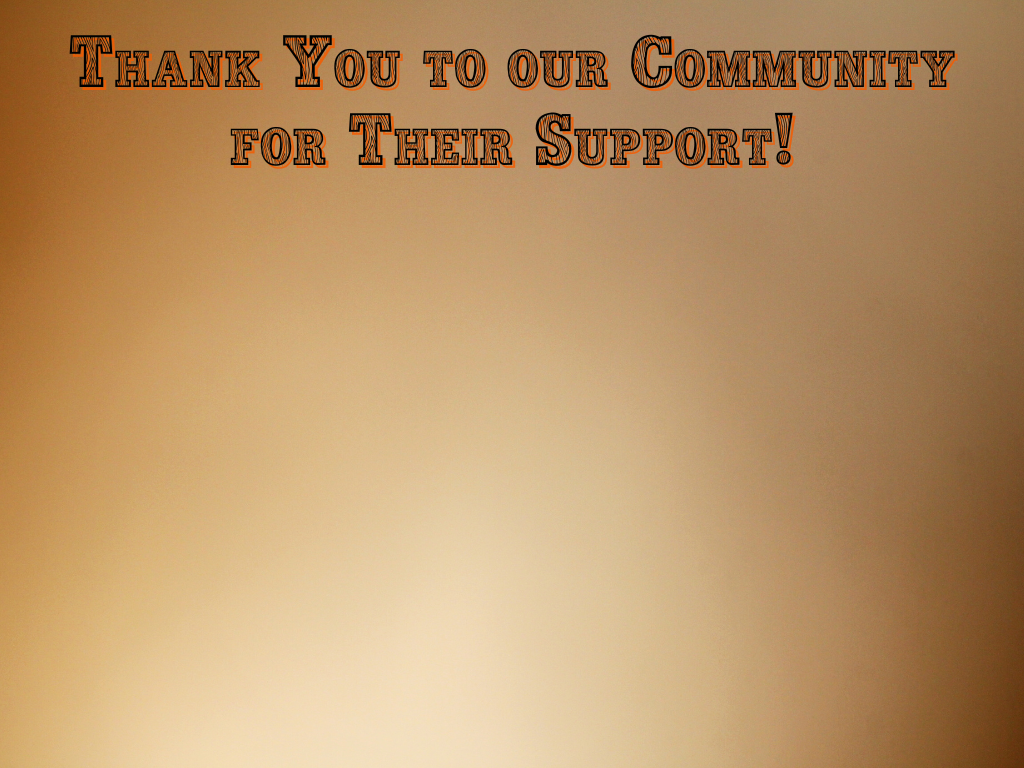 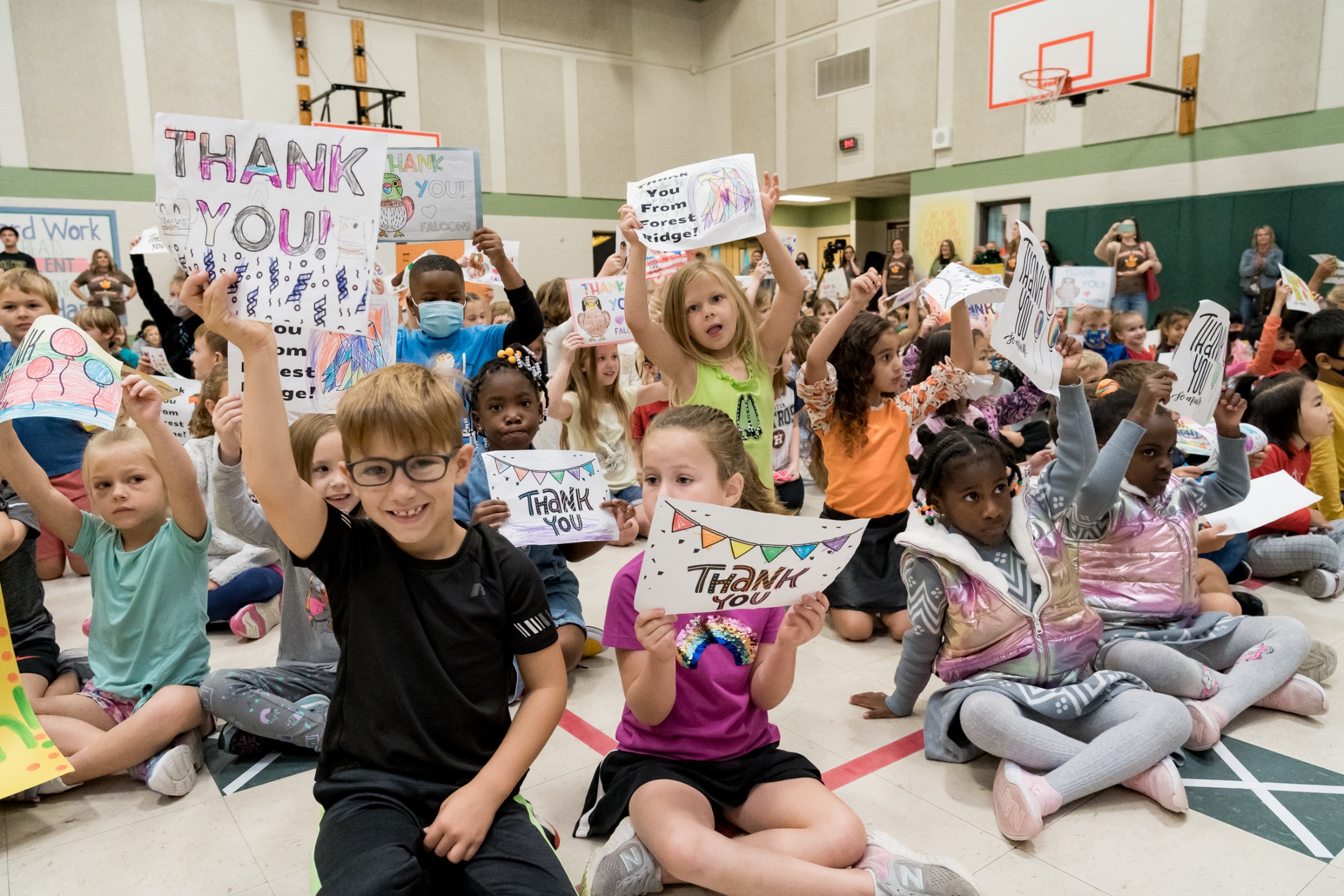